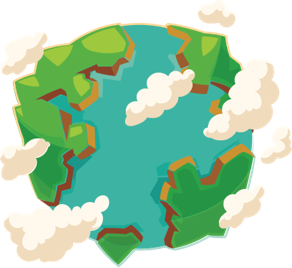 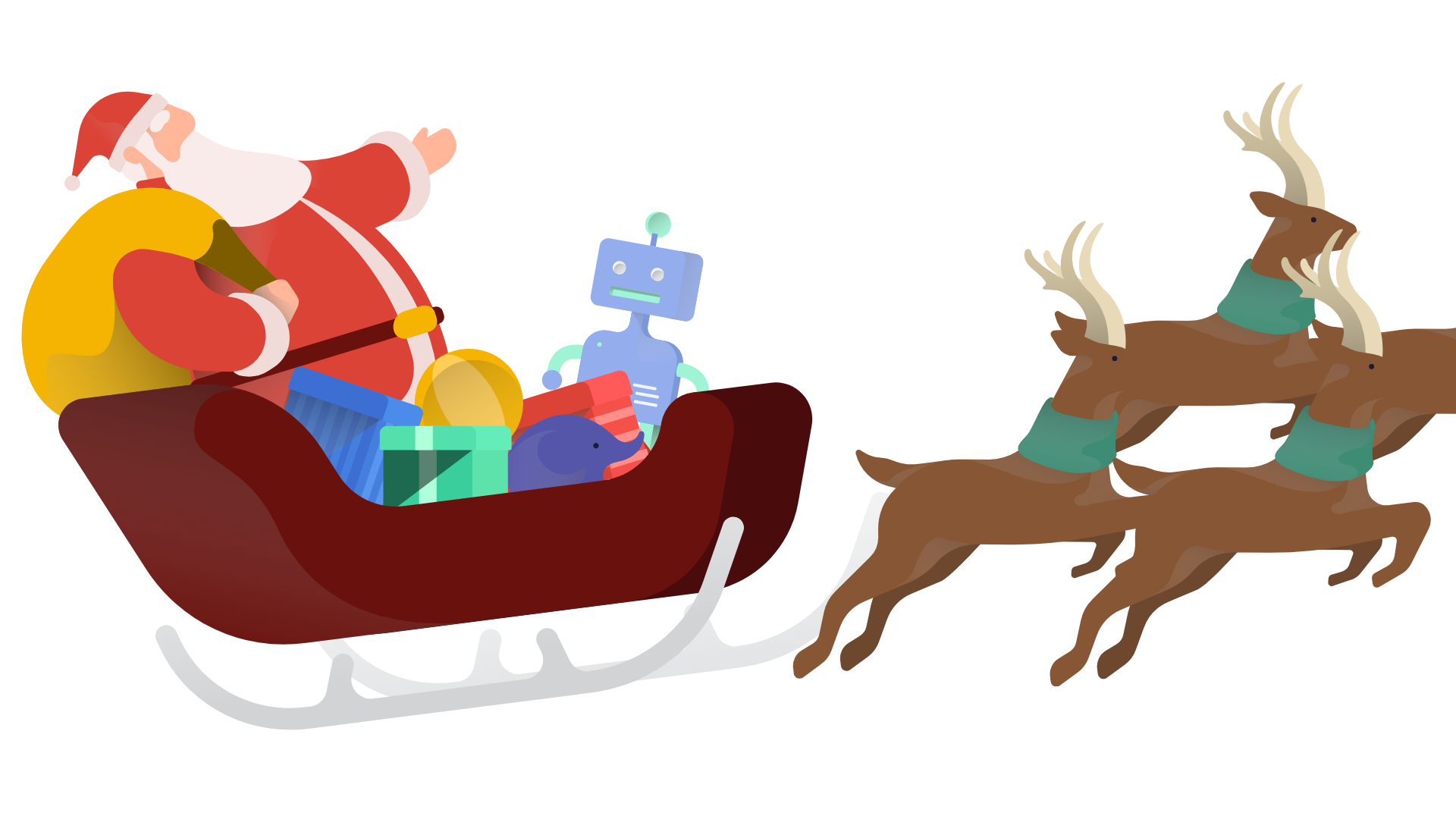 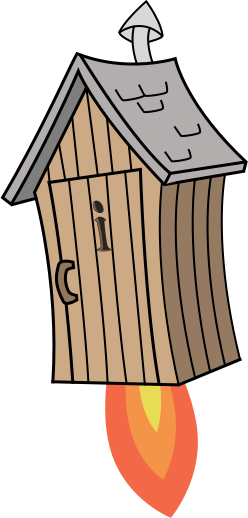 Festive Problems
3rd December
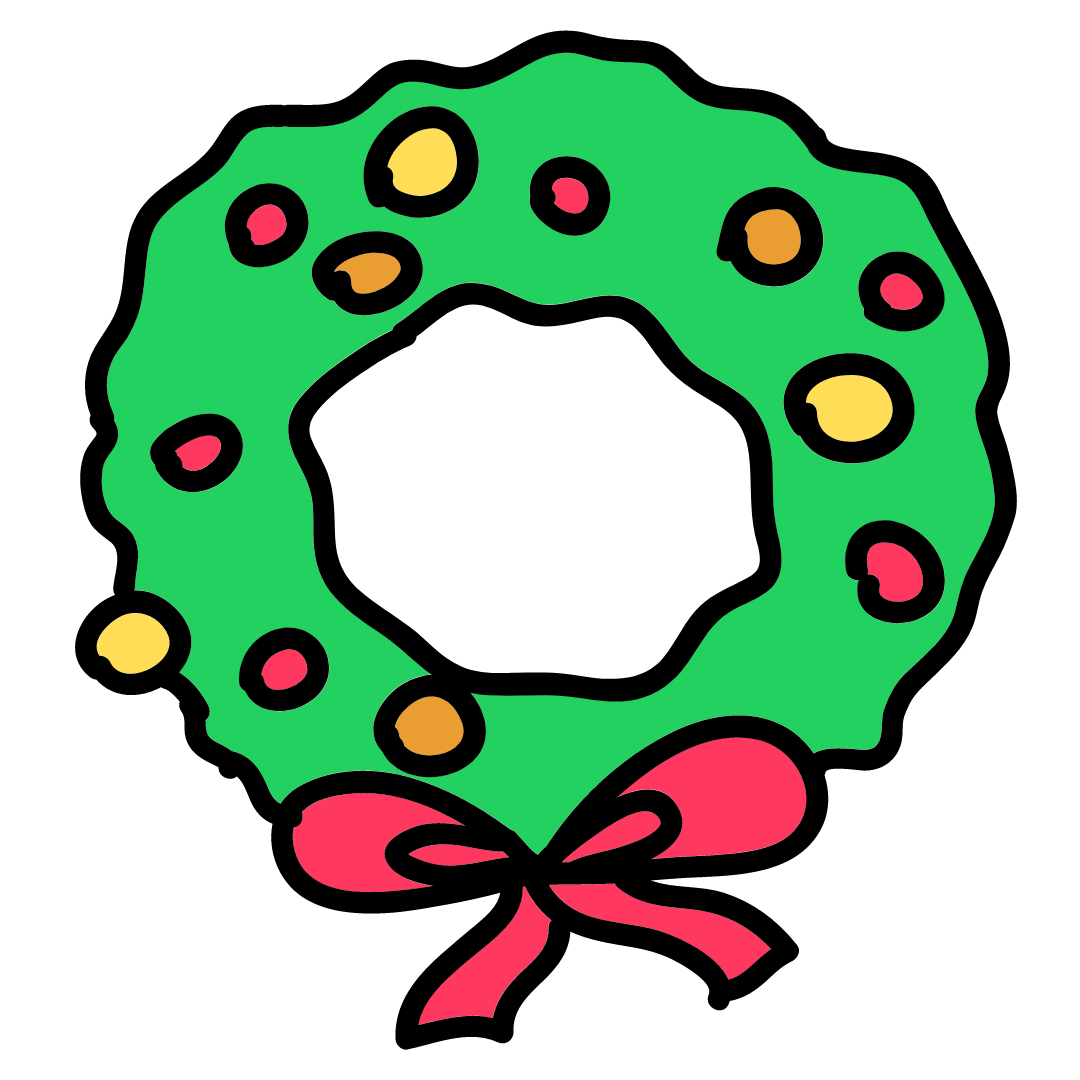 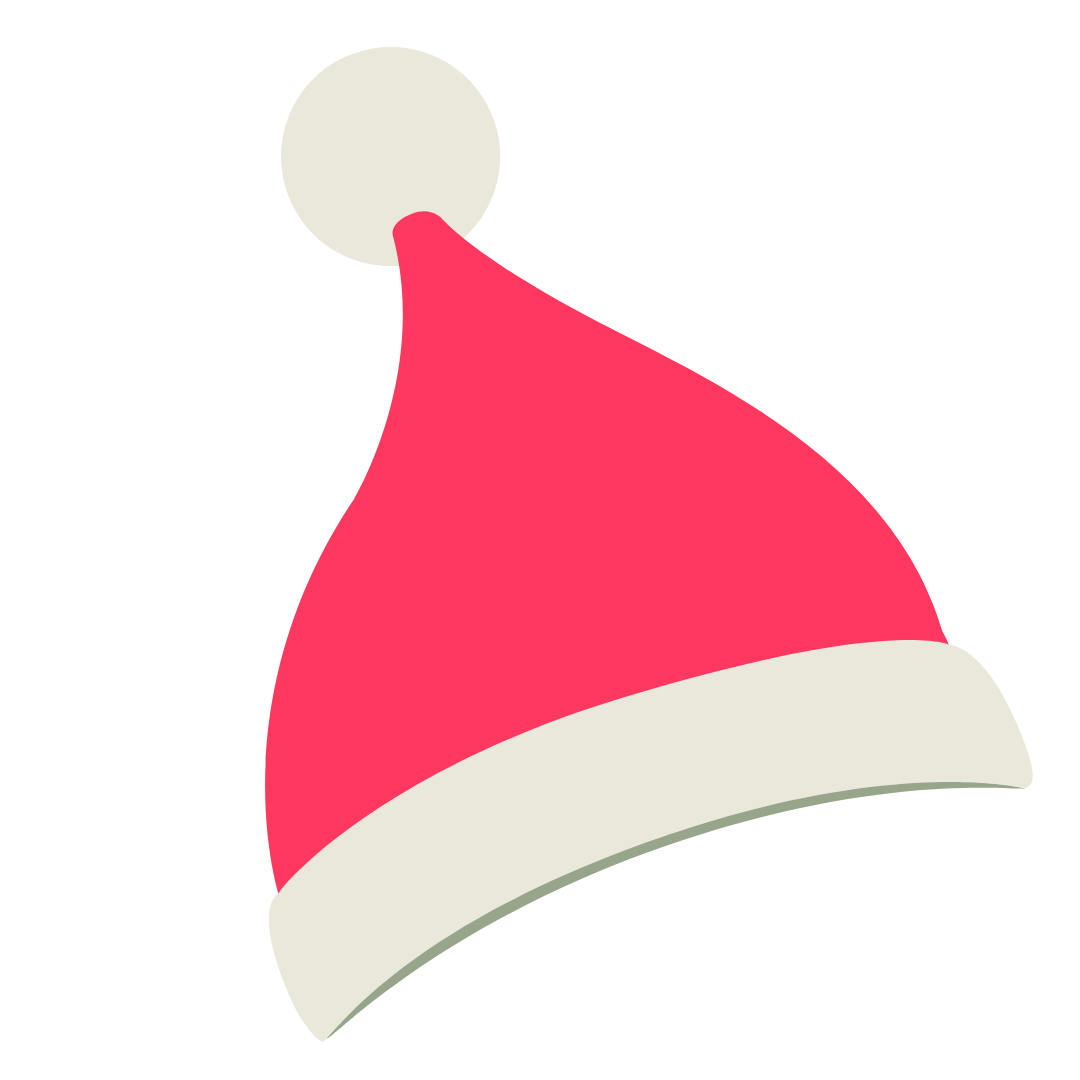 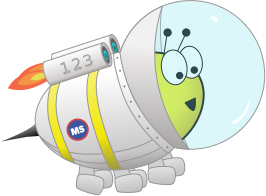 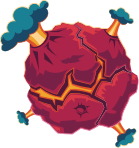 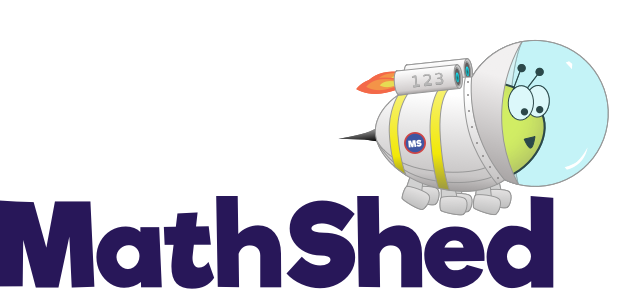 Challenge 1:
Festive Problems | 3rd December
Santa can put 20kg of presents in each box. 
He has put the following items into a box already. 

What weight of presents could still go in the box?
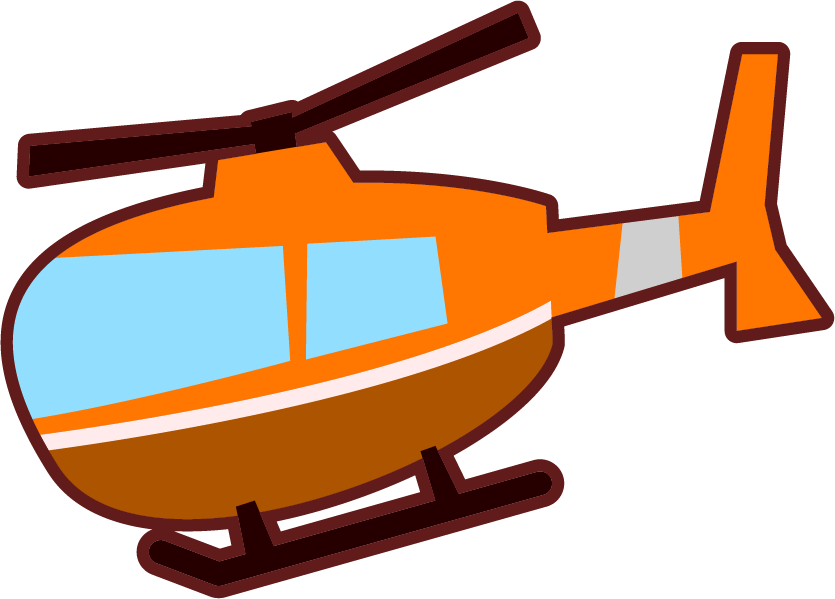 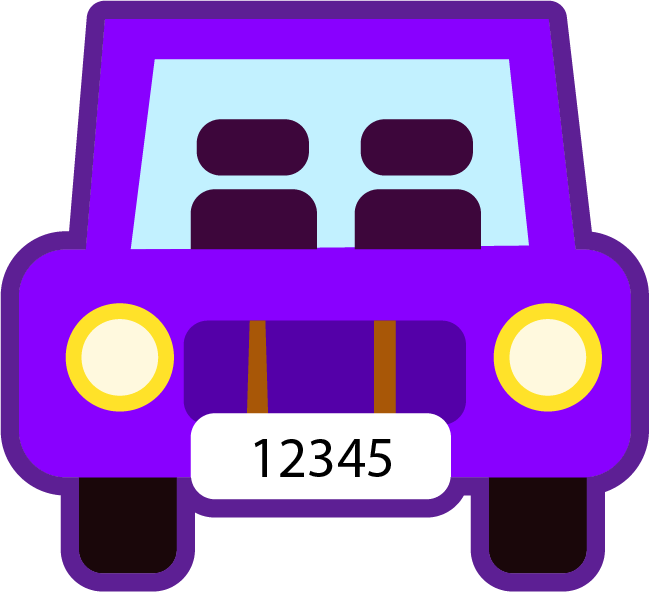 8 kg
5 kg
Bar Modelling:
Number Sentences:
© EdShed, 2020-
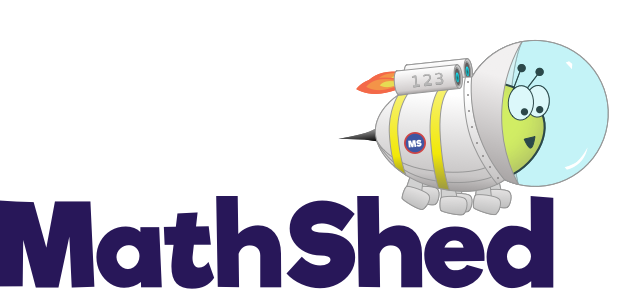 Challenge 1:
Festive Problems | 3rd December
Santa can put 20kg of presents in each box. 
He has put the following items into a box already. 

What weight of presents could still go in the box?
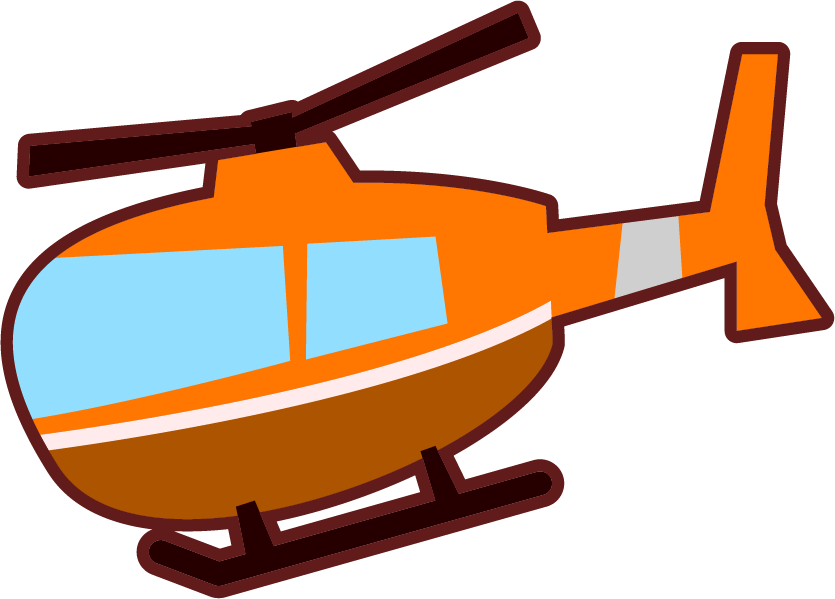 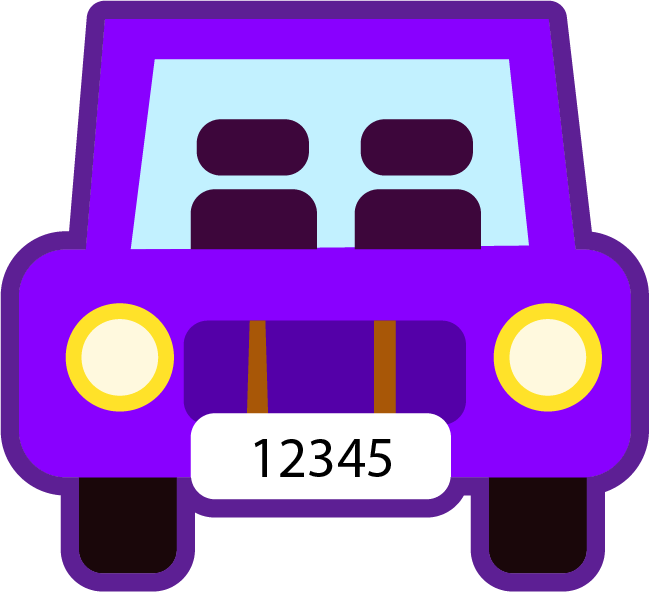 8 kg
5 kg
Bar Modelling:
Number Sentences:
?
8
5
20kg
7
___kg of presents could still go in the box.
© EdShed, 2020-
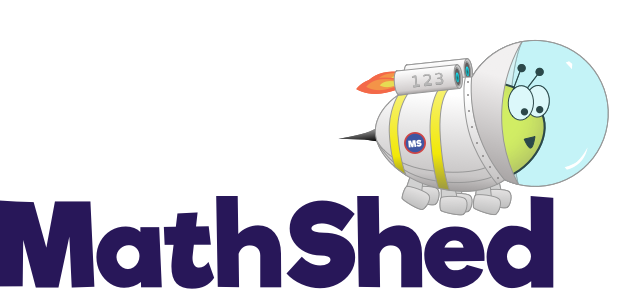 Challenge 2:
Festive Problems | 3rd December
Combined, Eve and Chen have 35 baubles. 
Eve has four times as many baubles as Chen. 

How many baubles does each person have?
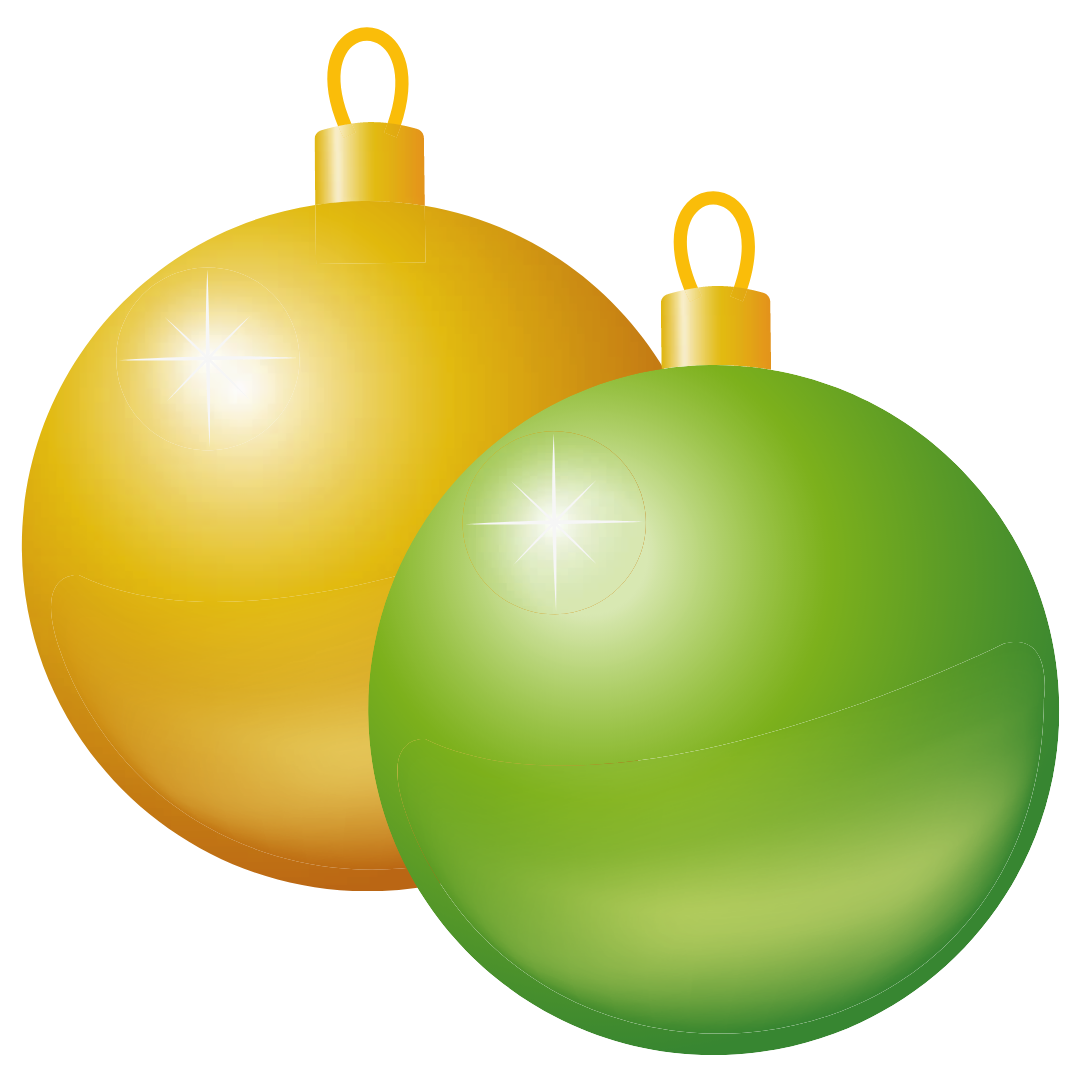 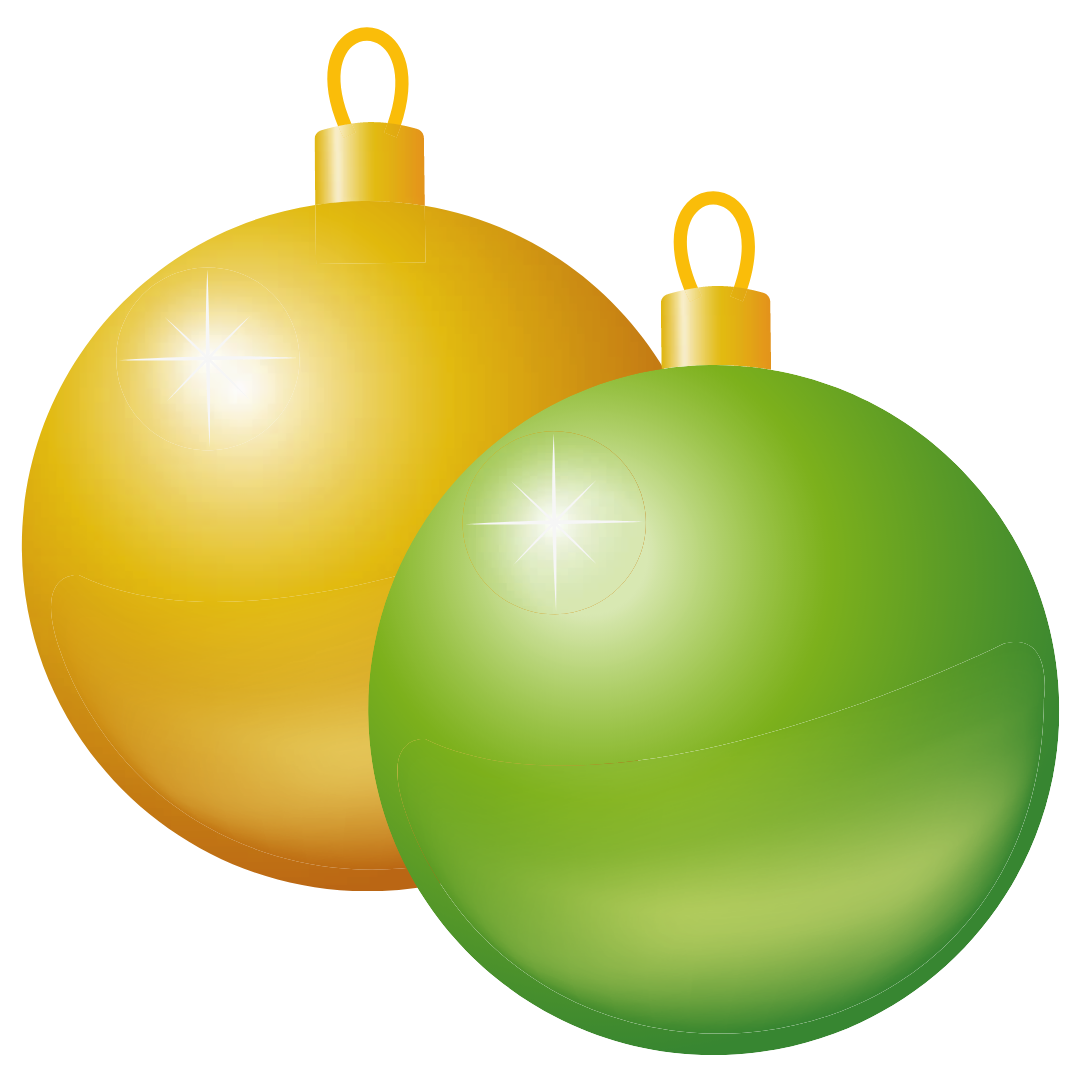 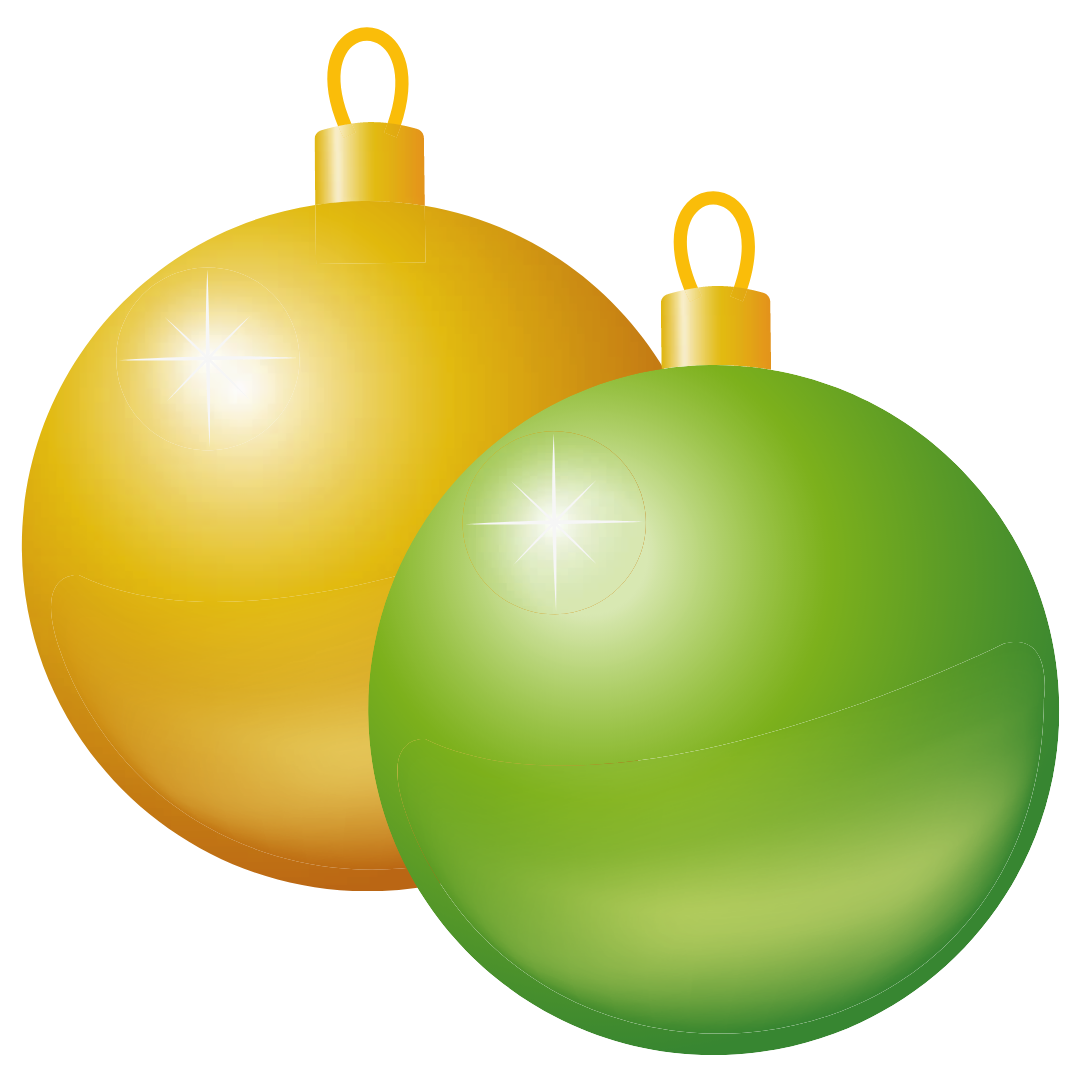 Bar Modelling:
Number Sentences:
© EdShed, 2020-
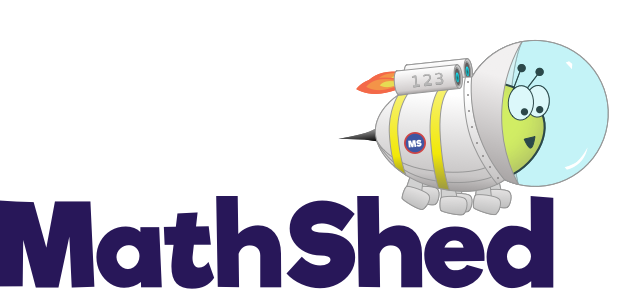 Challenge 2:
Festive Problems | 3rd December
Combined, Eve and Chen have 35 baubles. 
Eve has four times as many baubles as Chen. 

How many baubles does each person have?
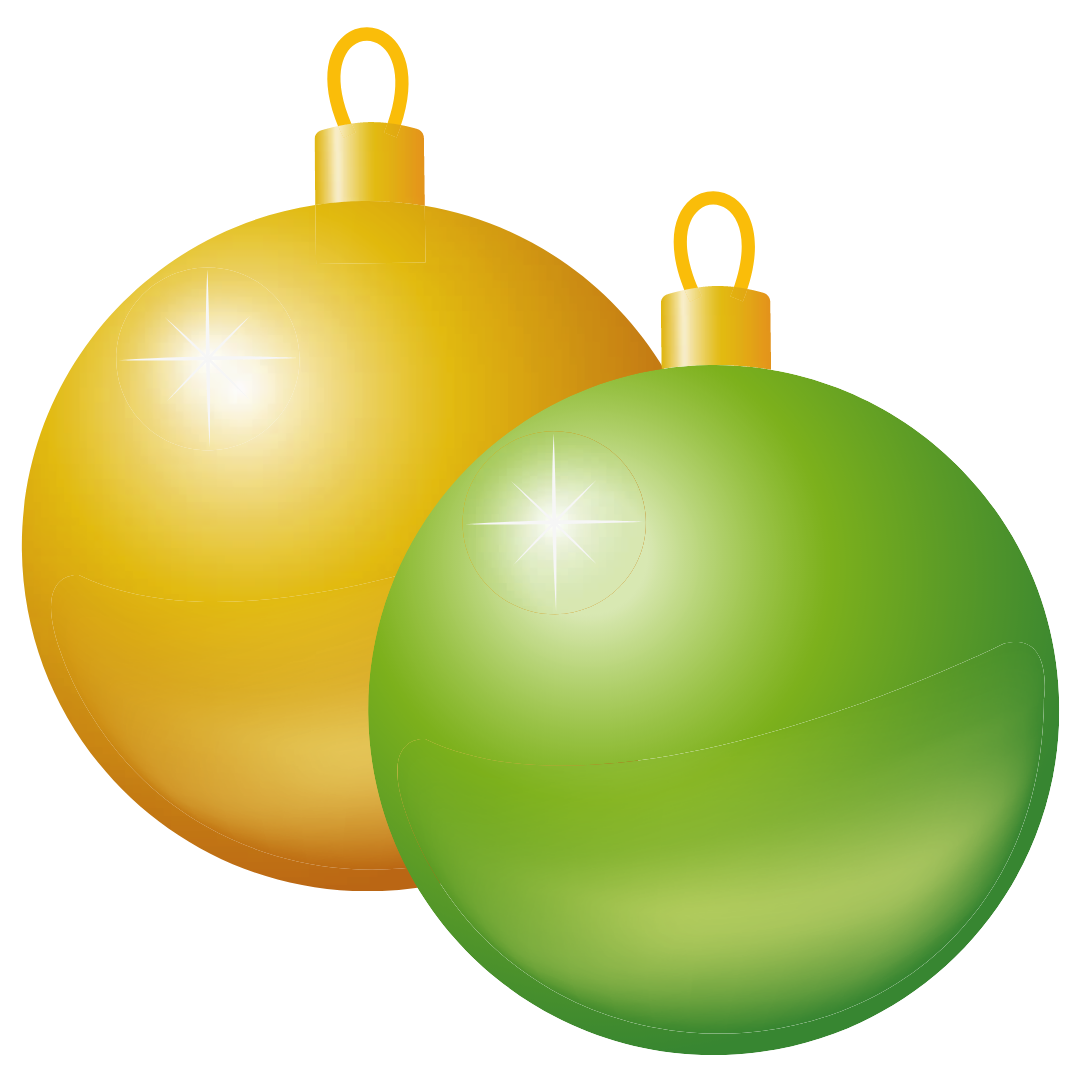 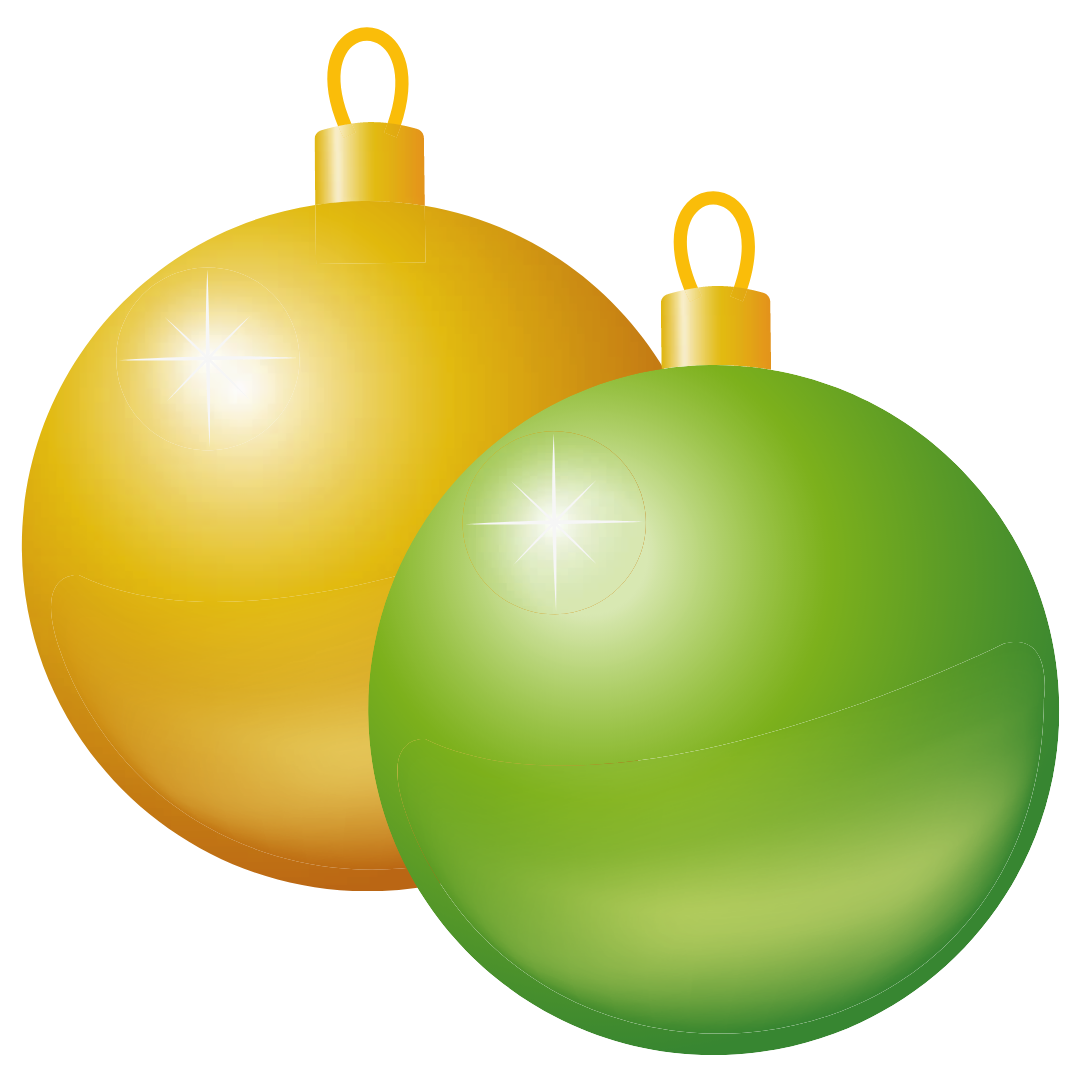 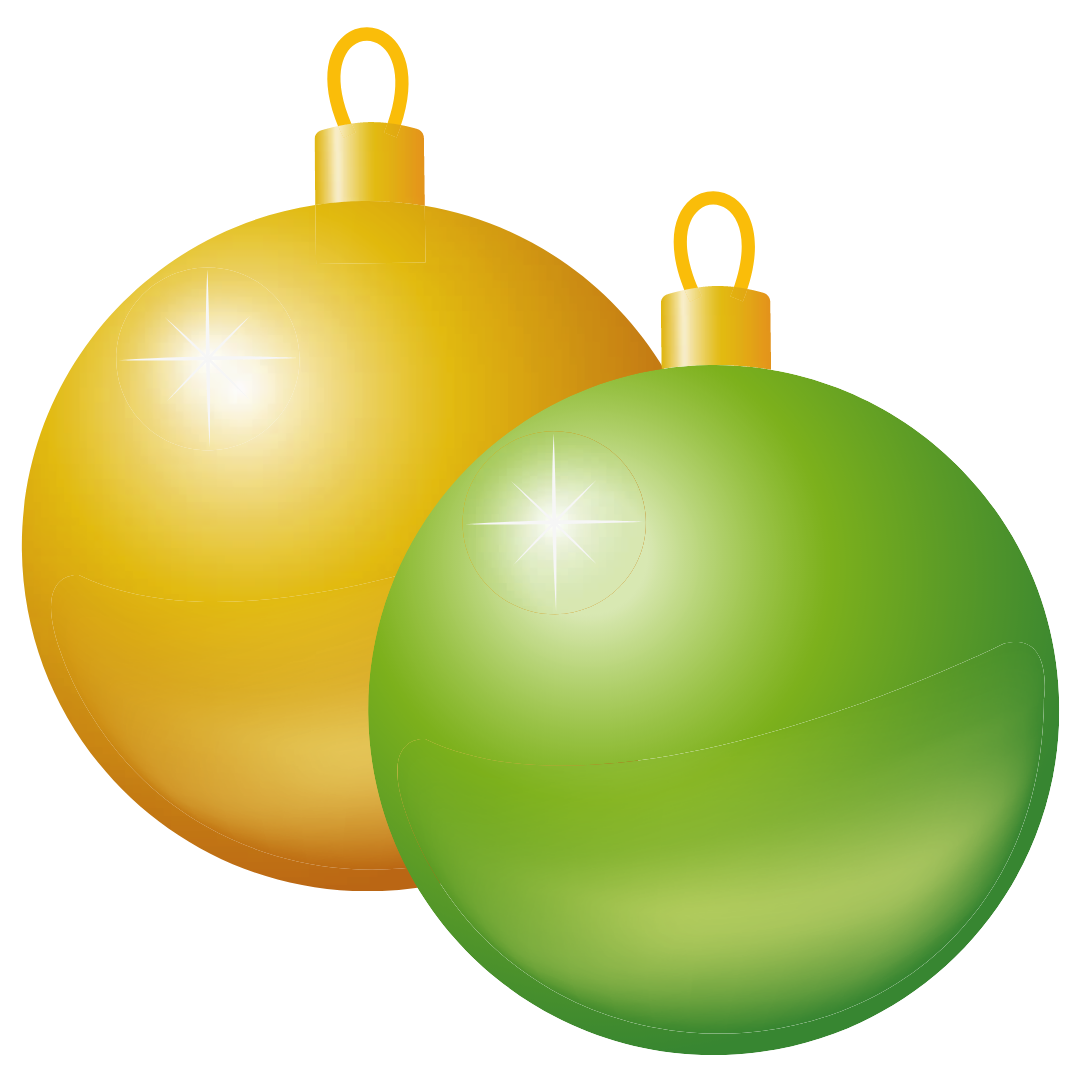 Bar Modelling:
Number Sentences:
7
Chen
35
7
7
7
7
Eve
28
7
28
Chen has ___ baubles. Eve has ___ baubles.
© EdShed, 2020-
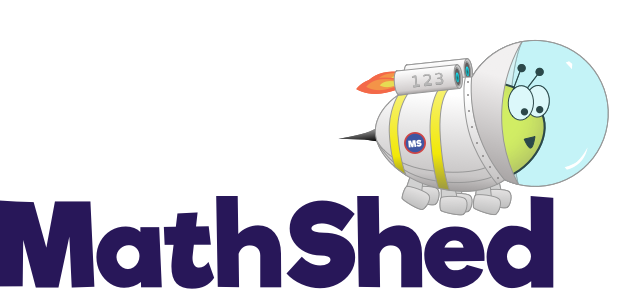 Challenge 3:
Festive Problems | 3rd December
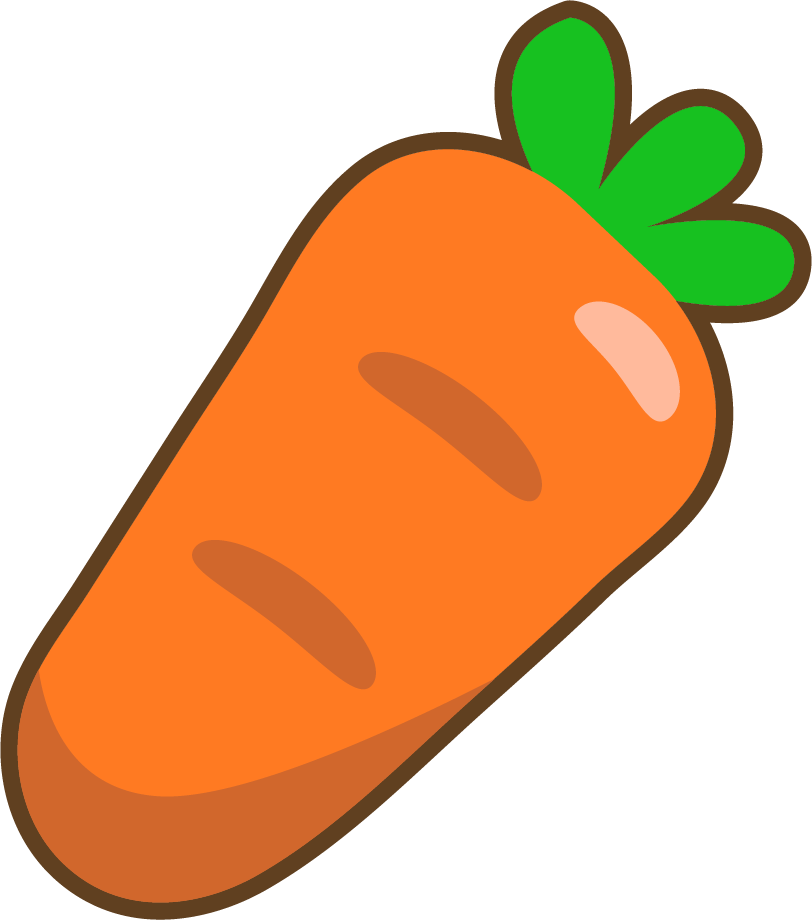 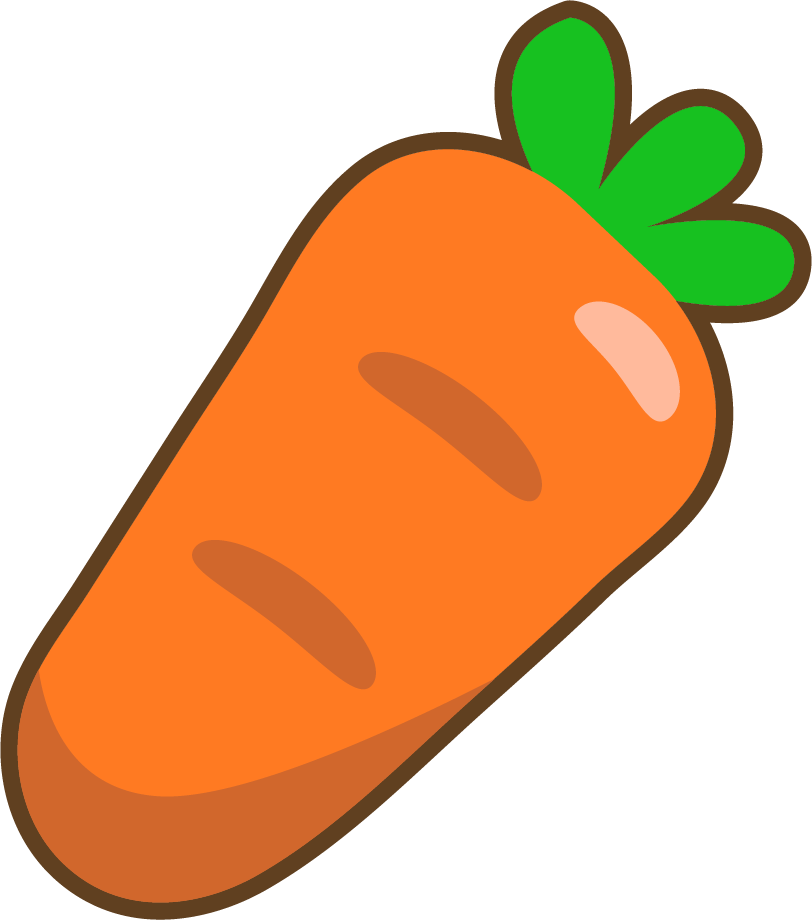 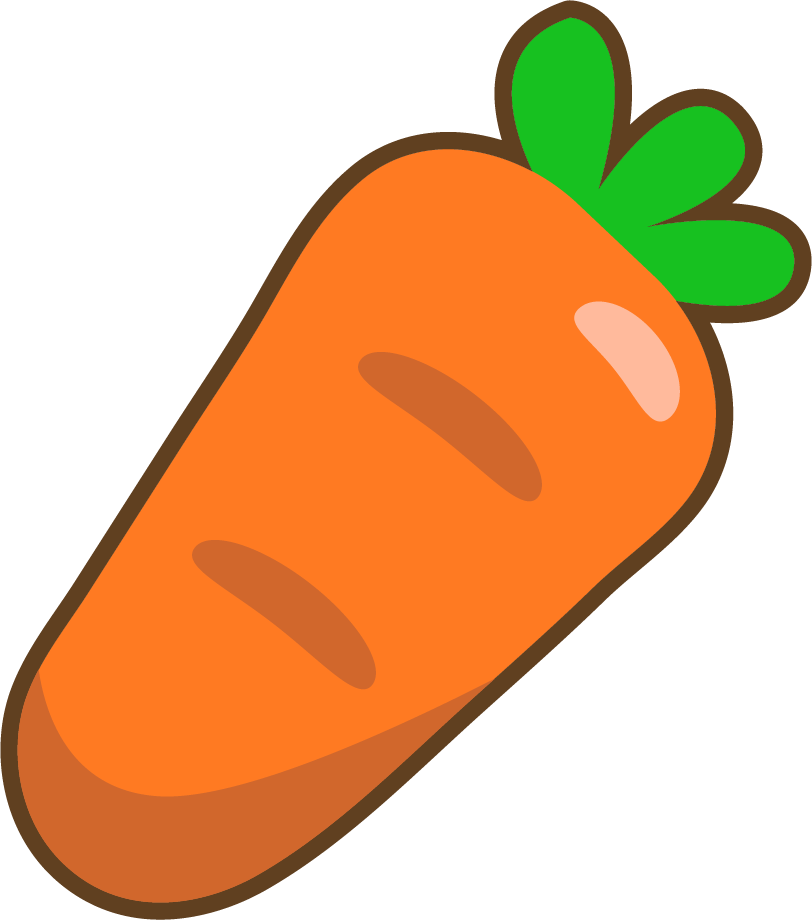 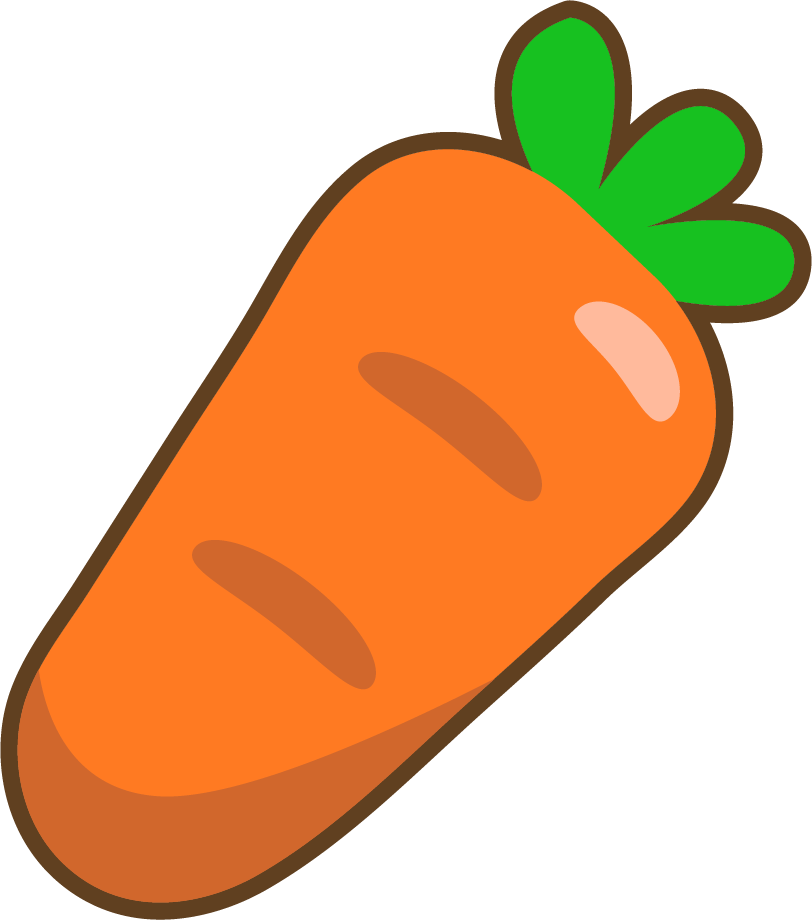 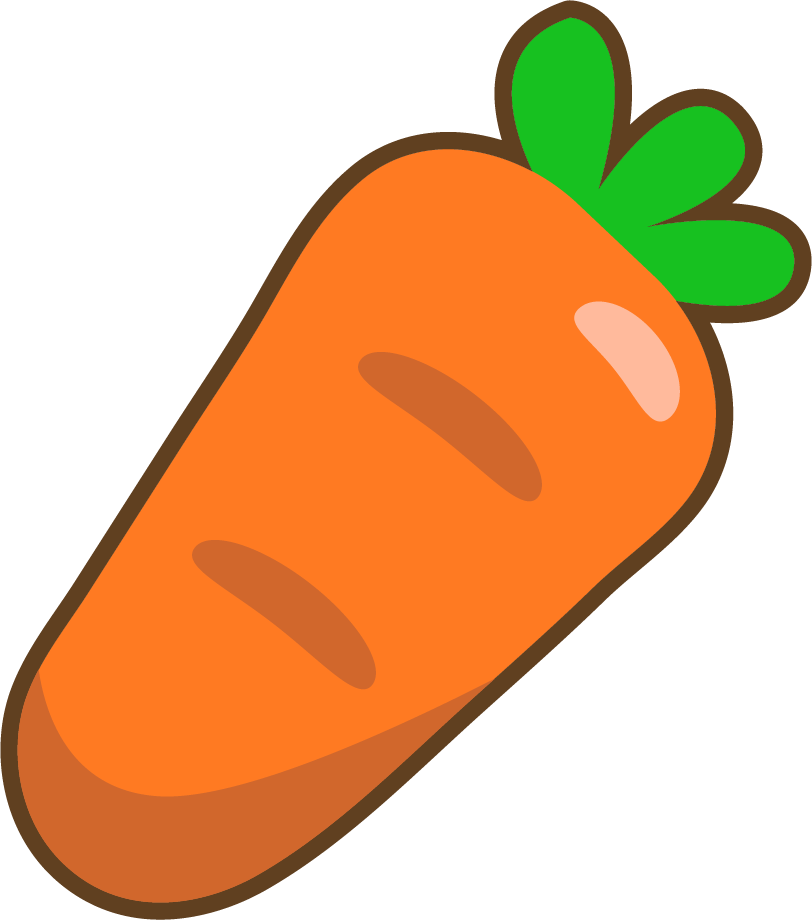 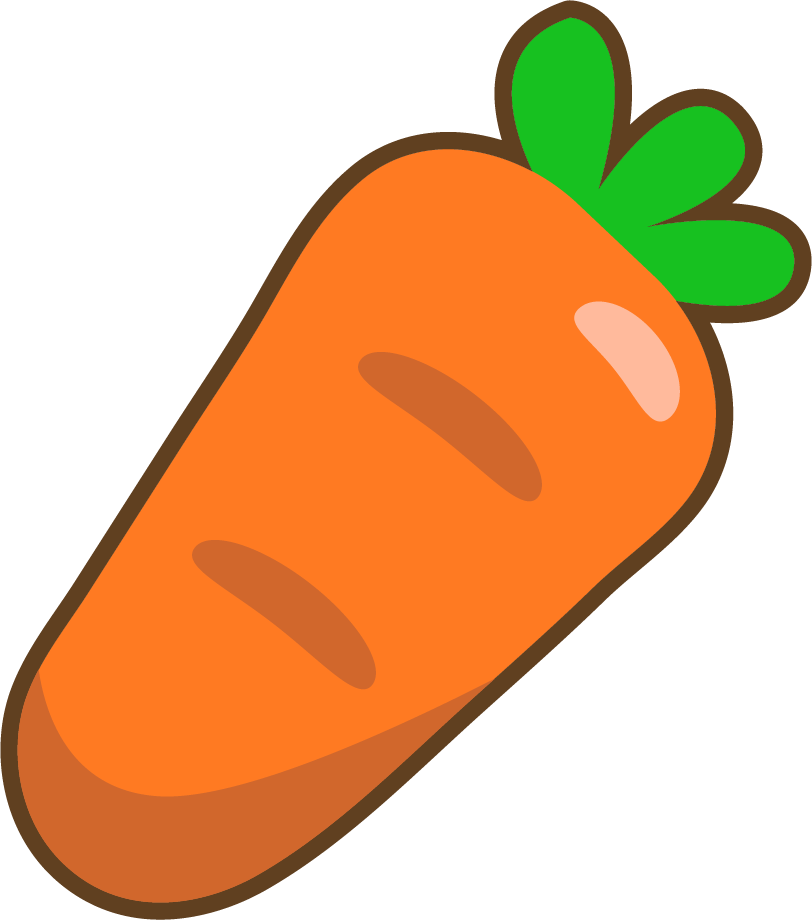 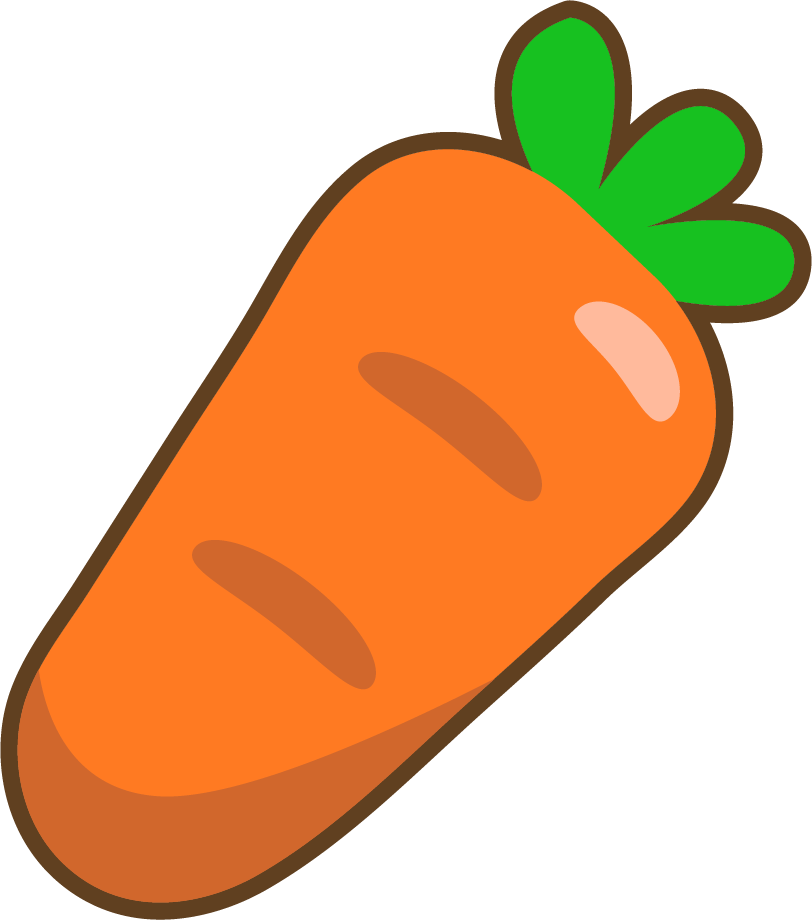 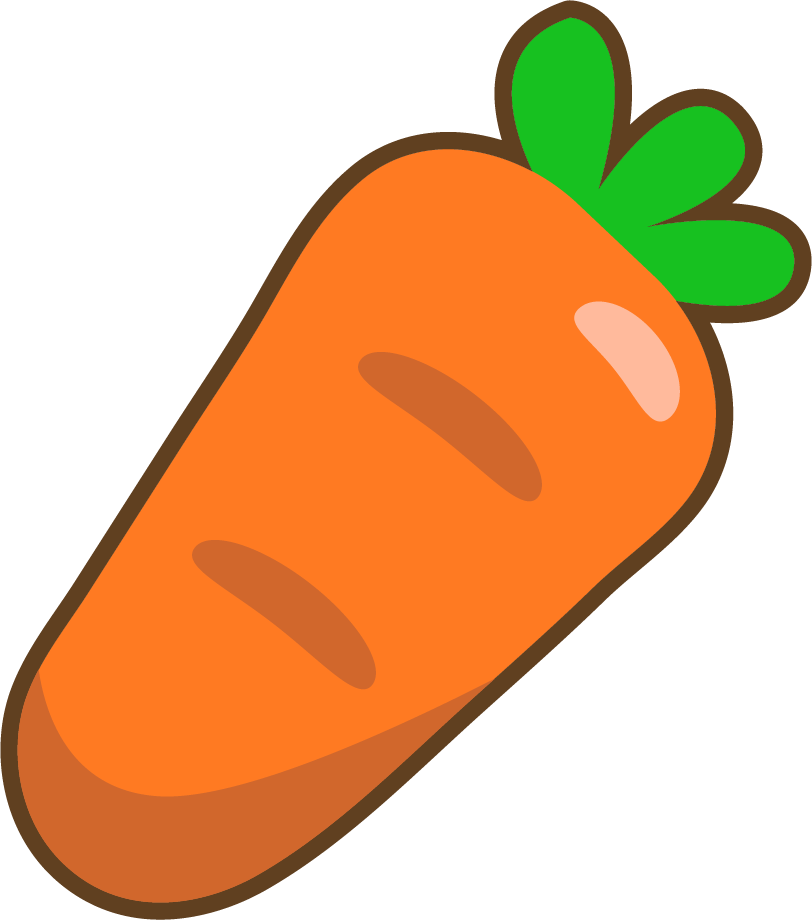 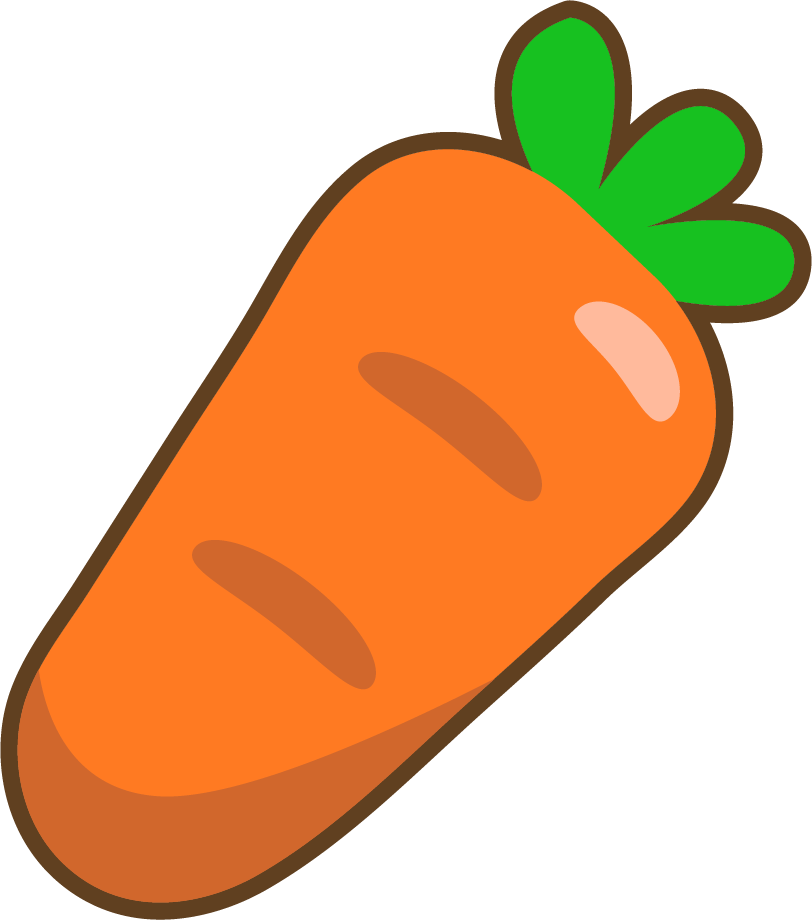 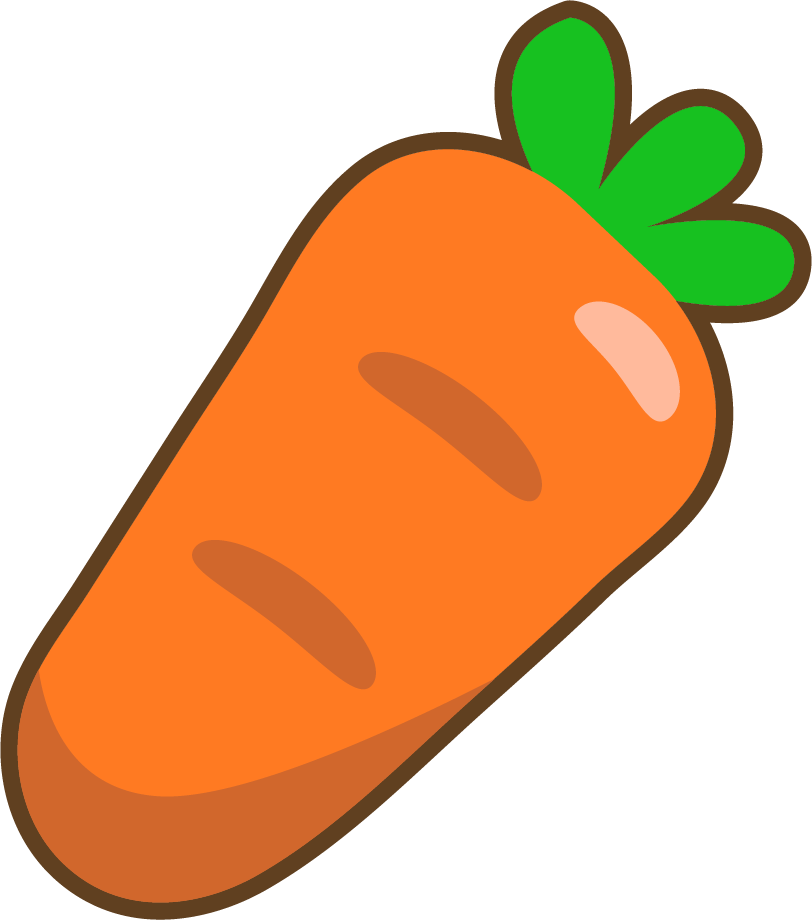 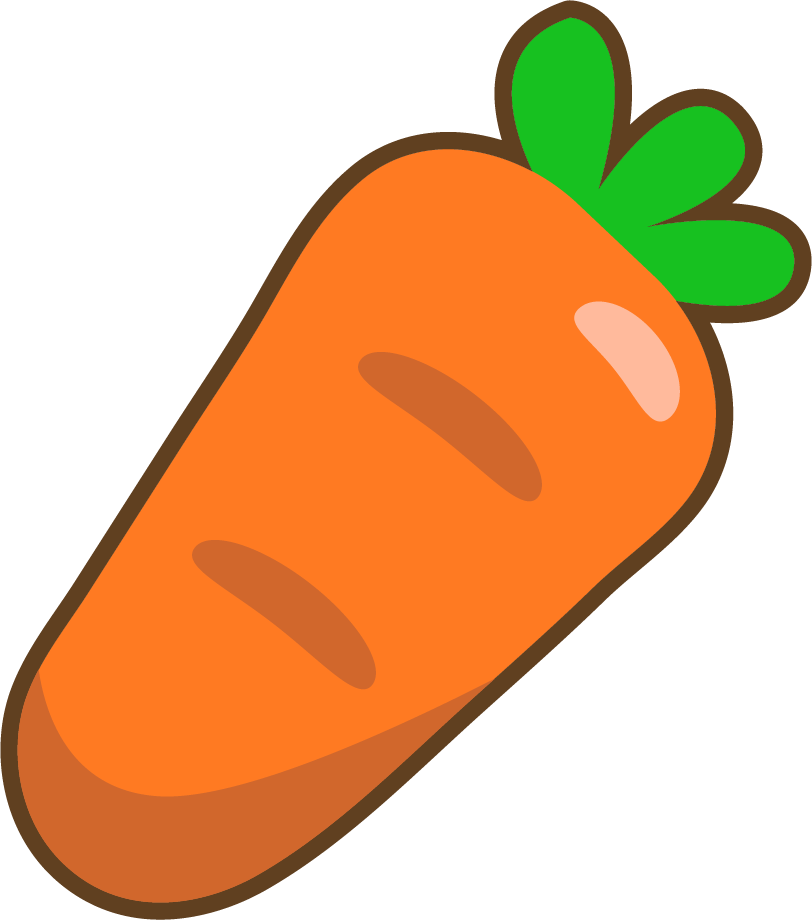 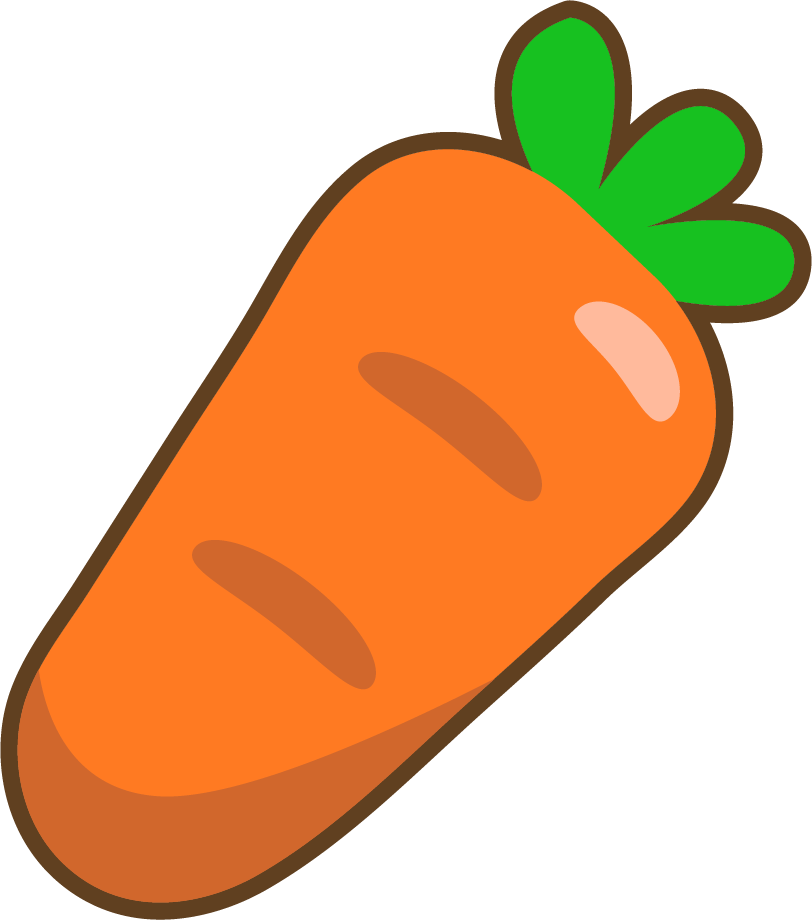 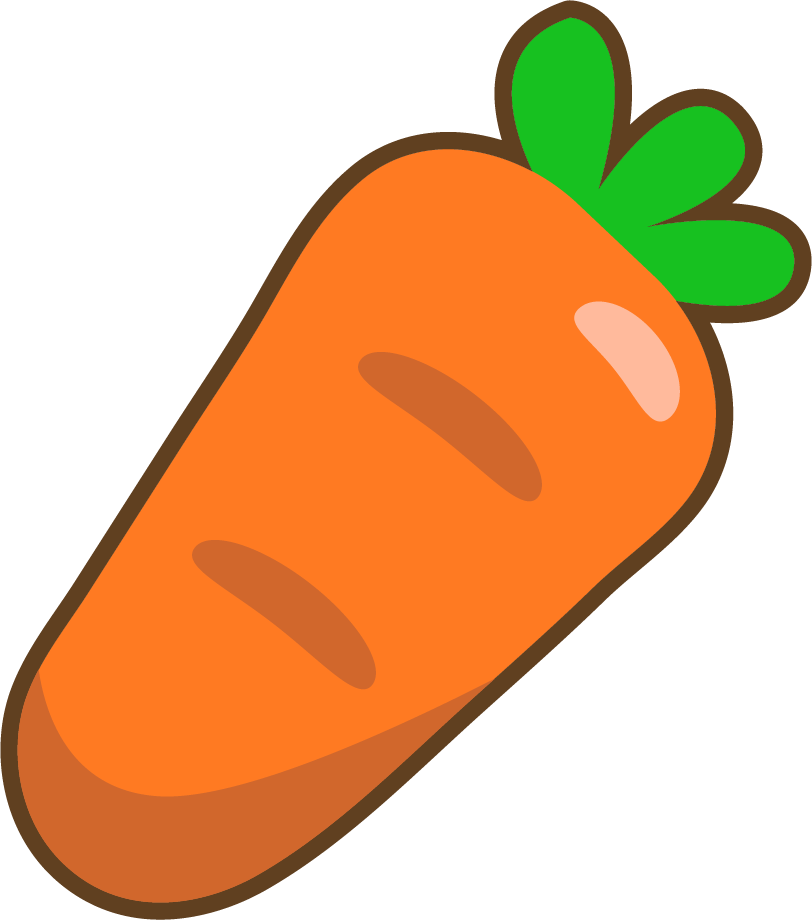 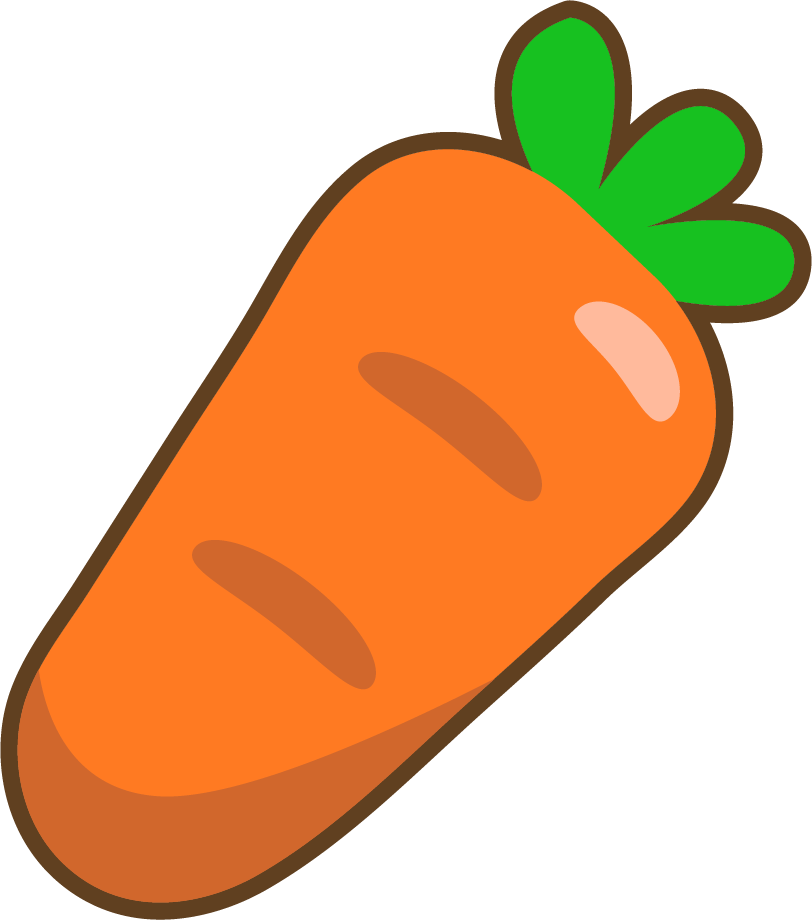 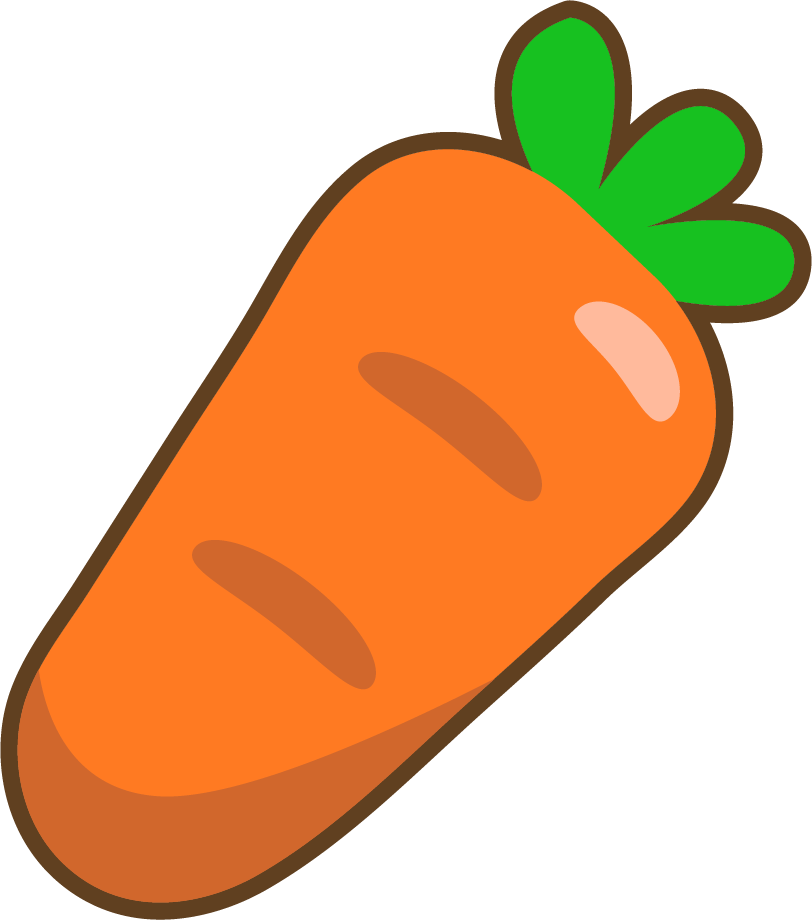 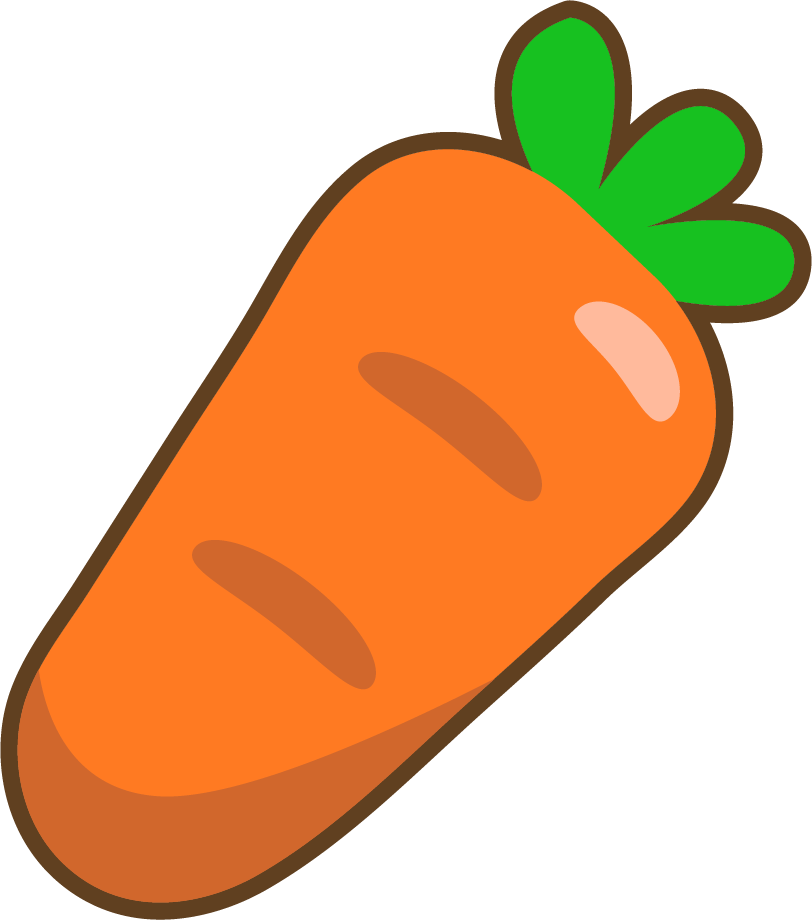 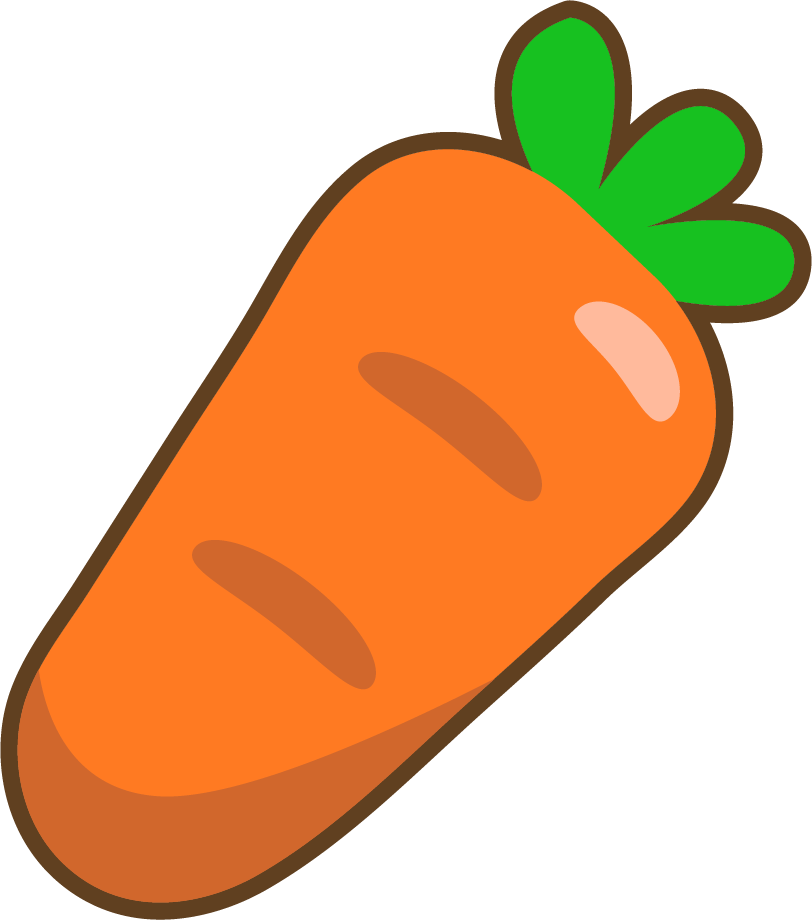 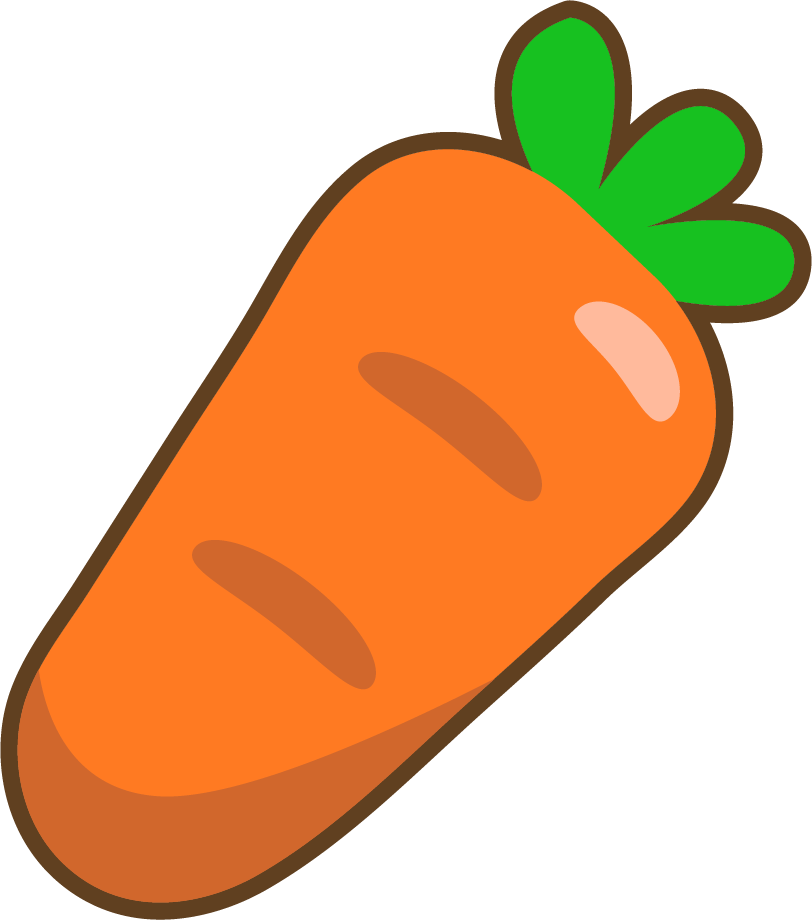 Bar Modelling:
Number Sentences:
© EdShed, 2020-
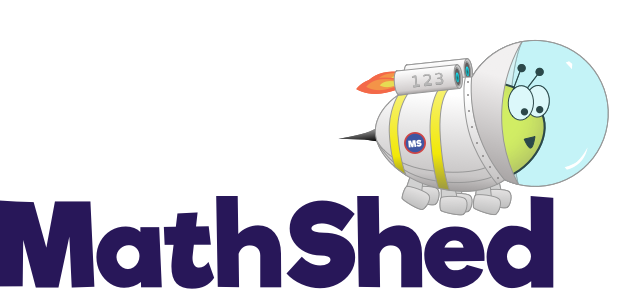 Challenge 3:
Festive Problems | 3rd December
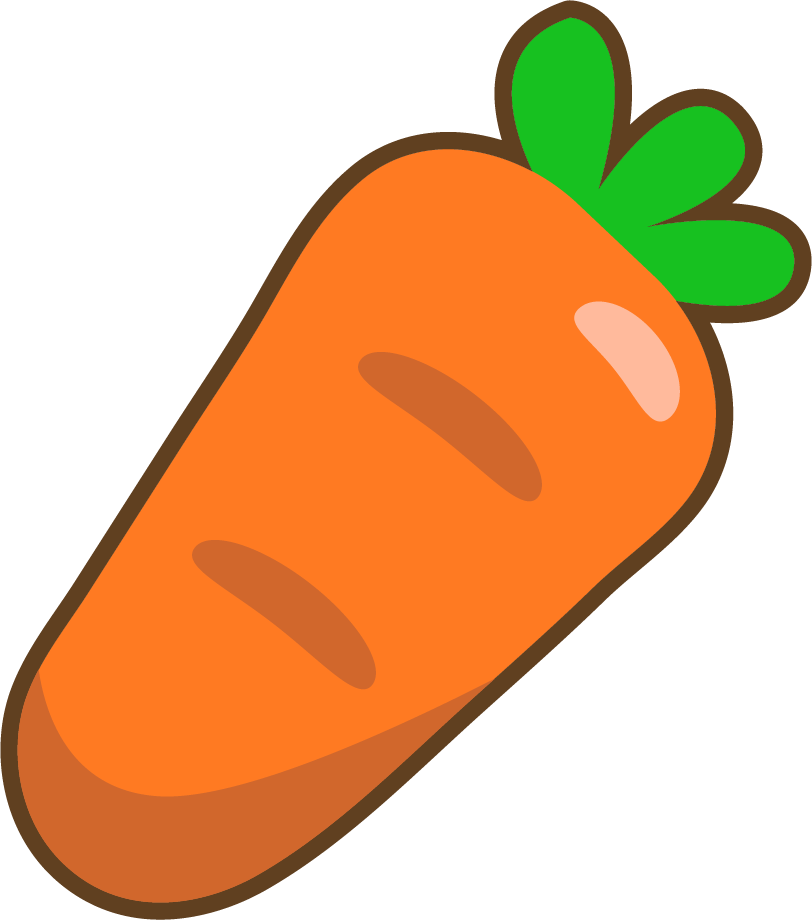 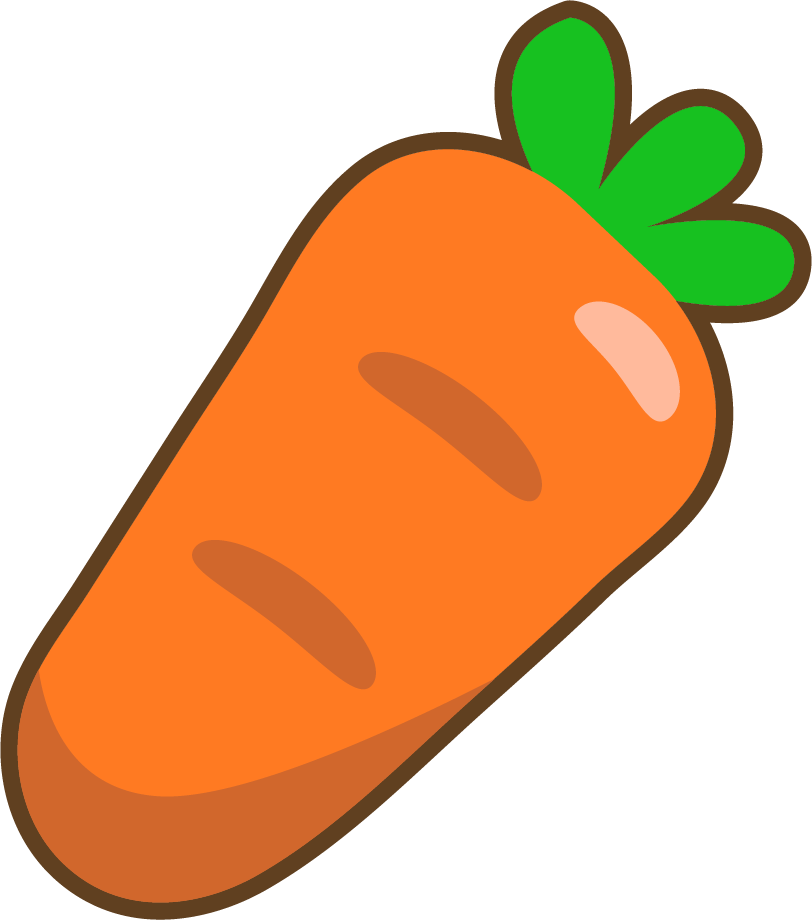 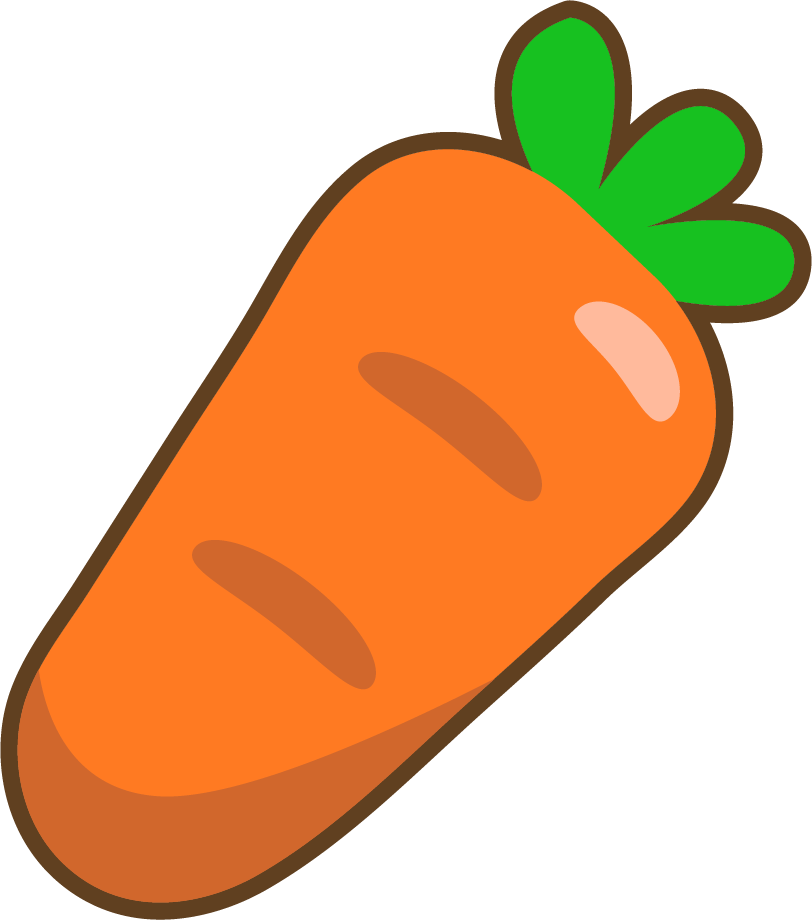 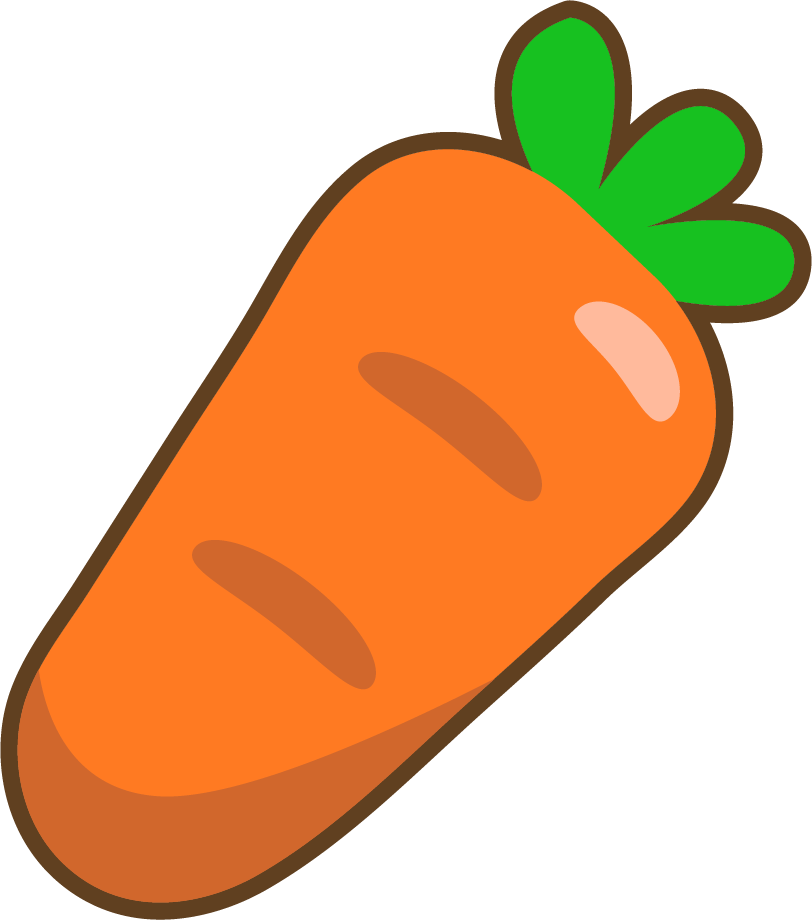 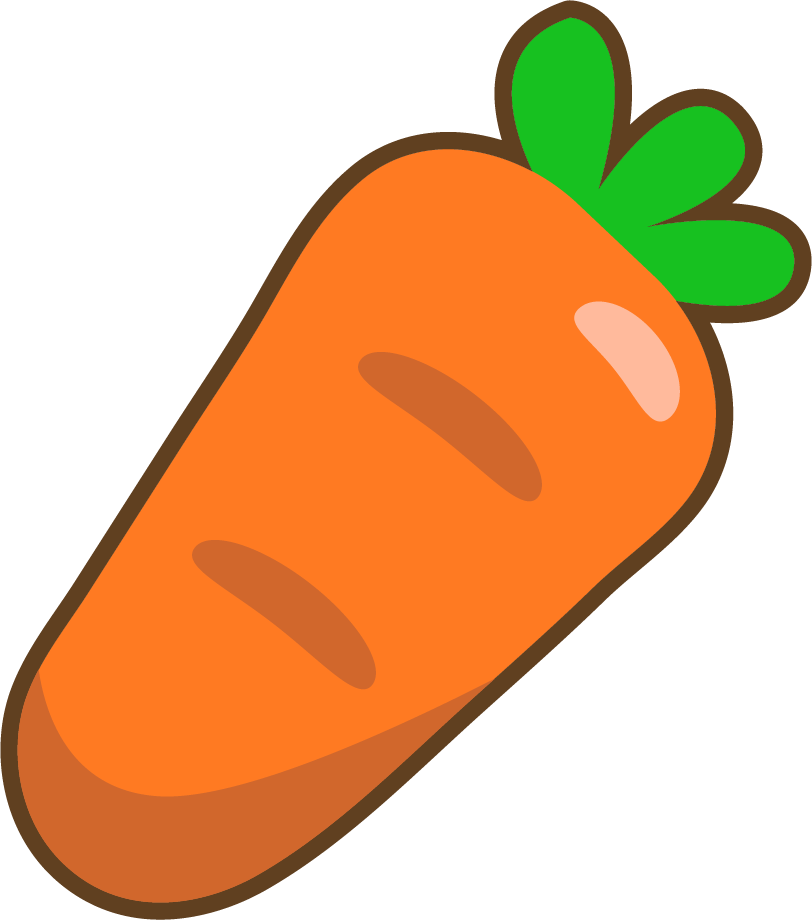 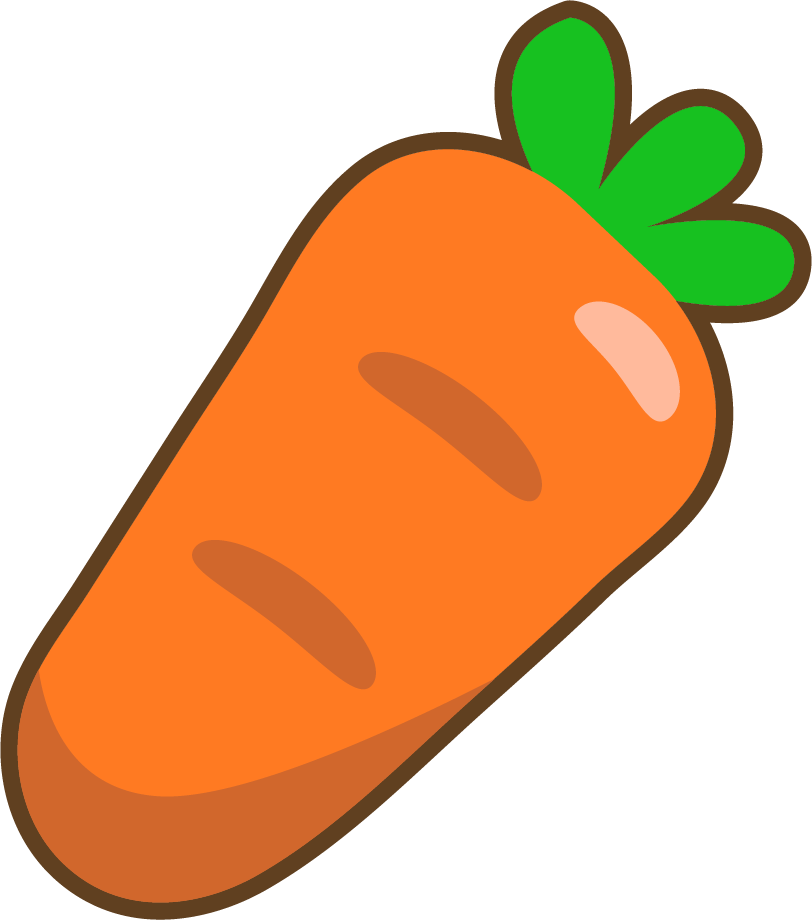 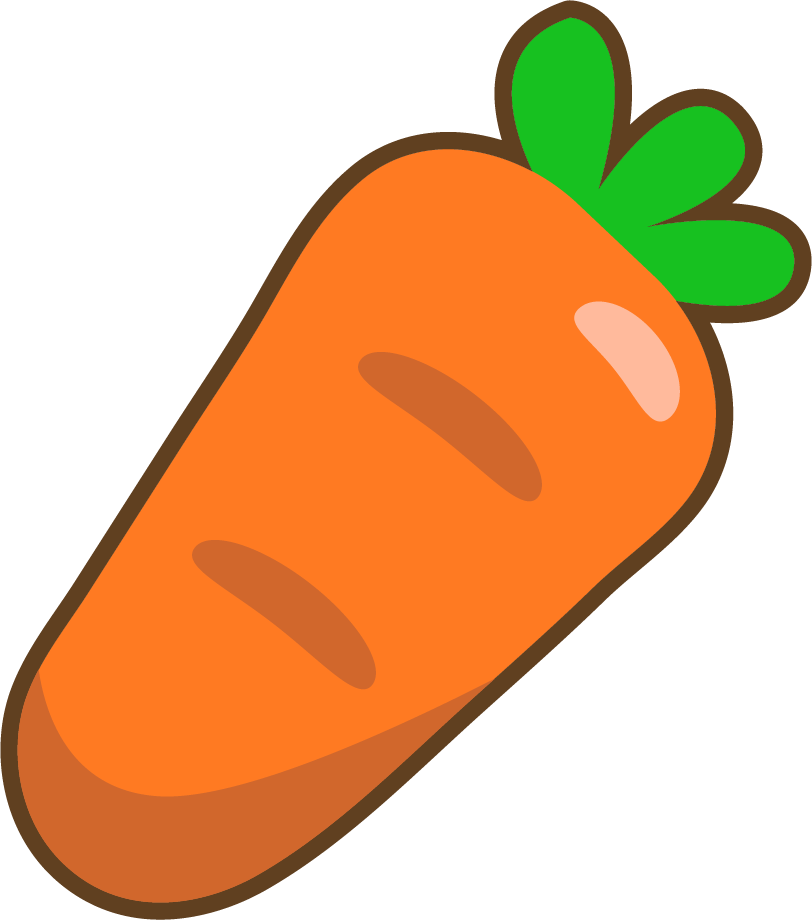 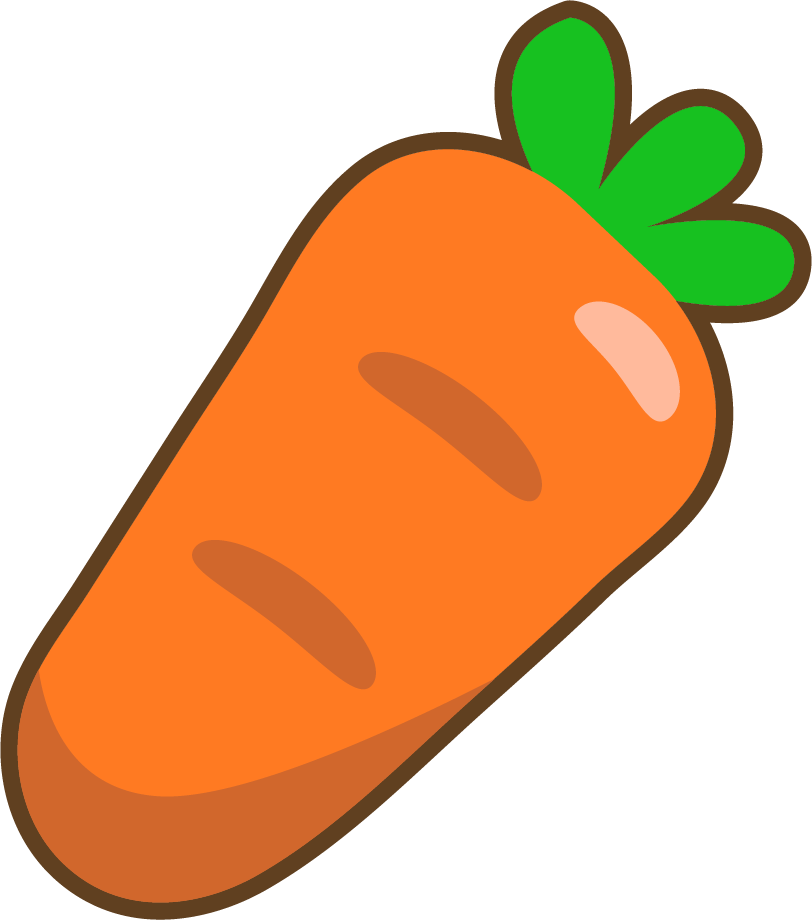 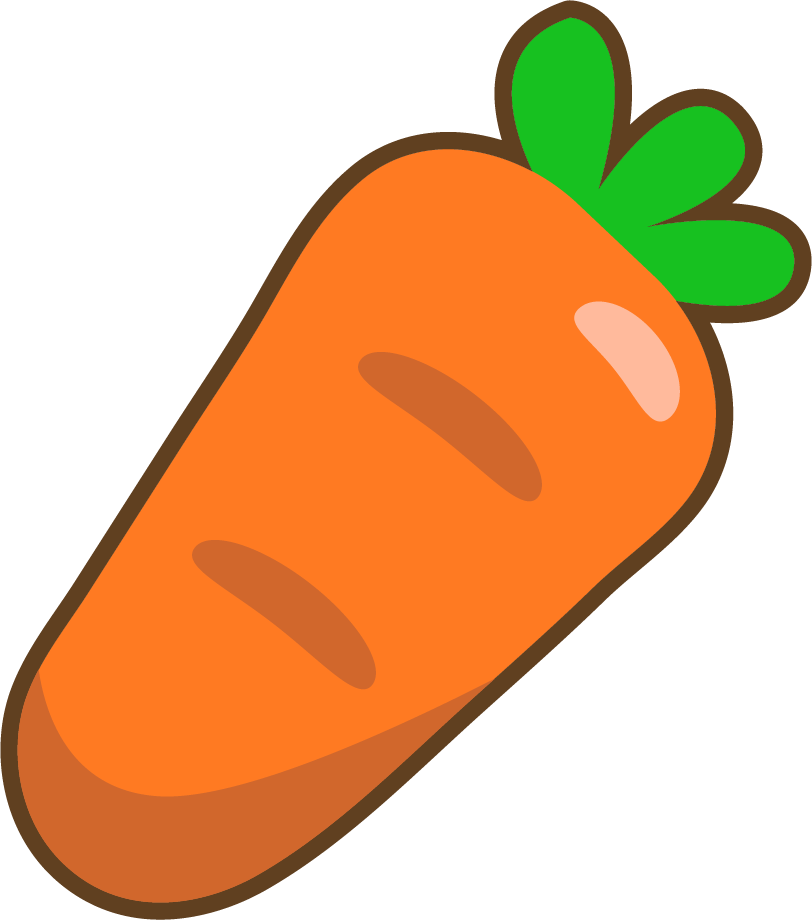 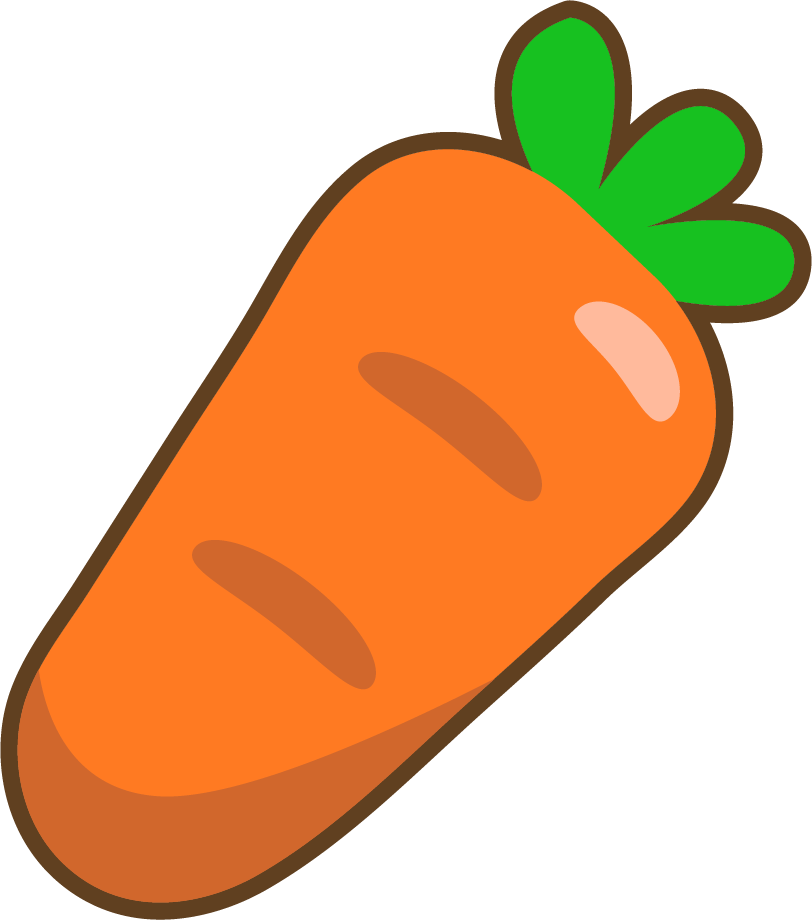 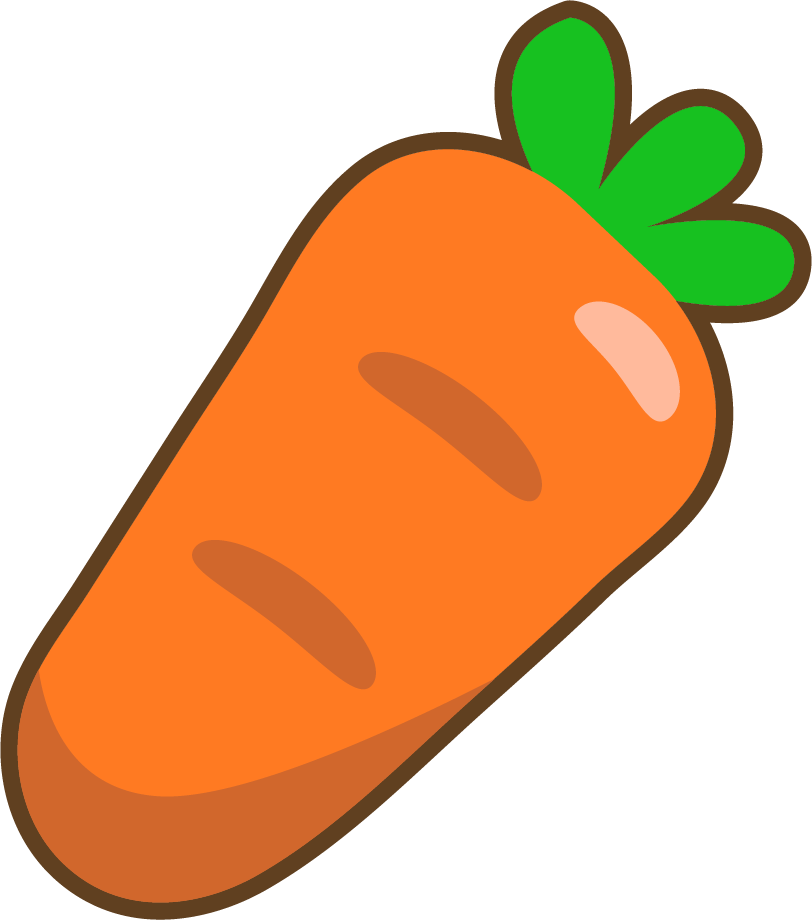 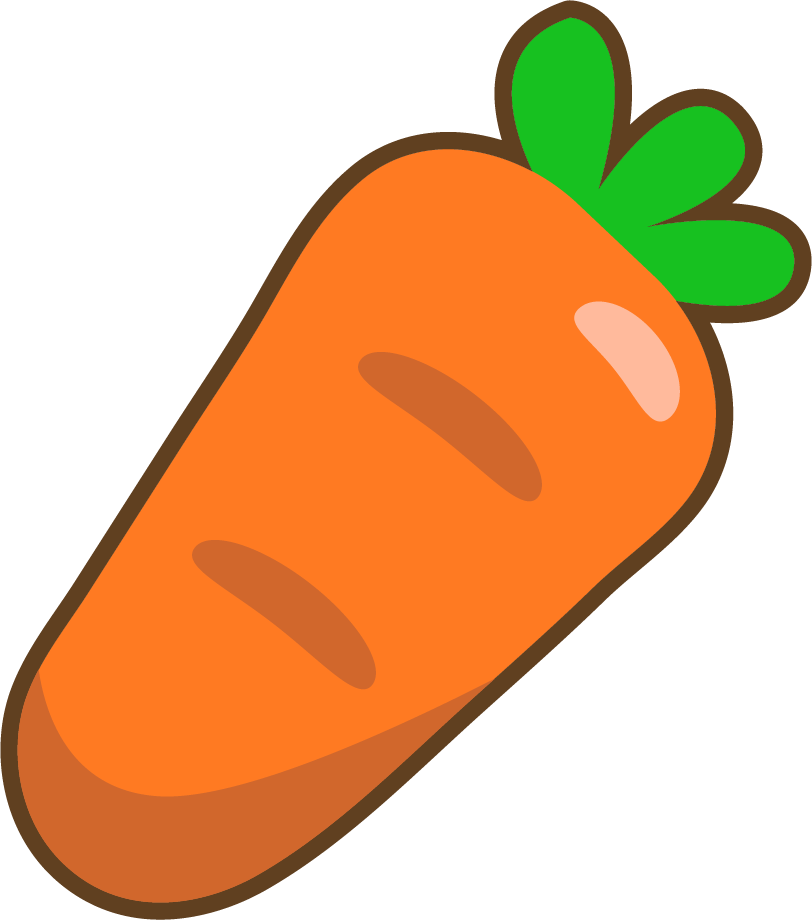 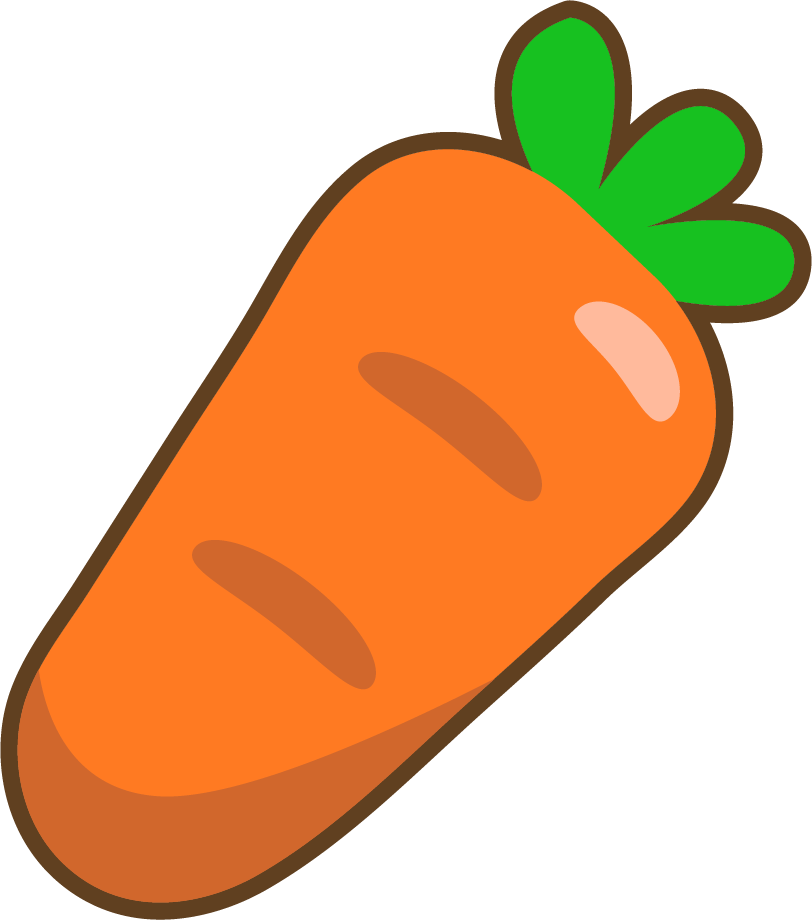 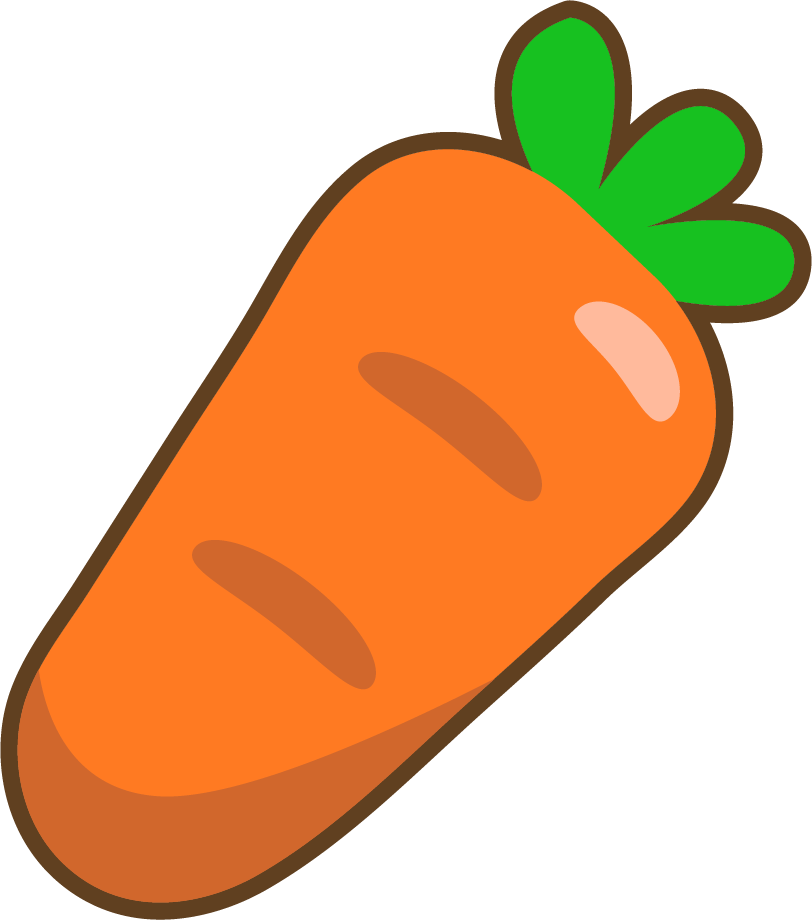 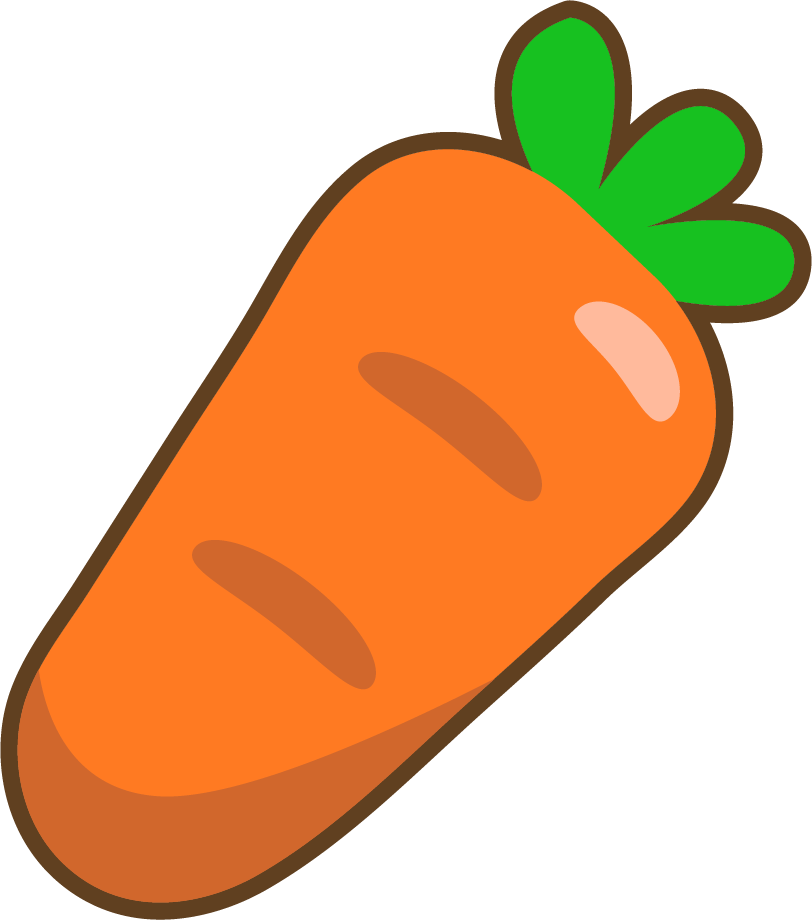 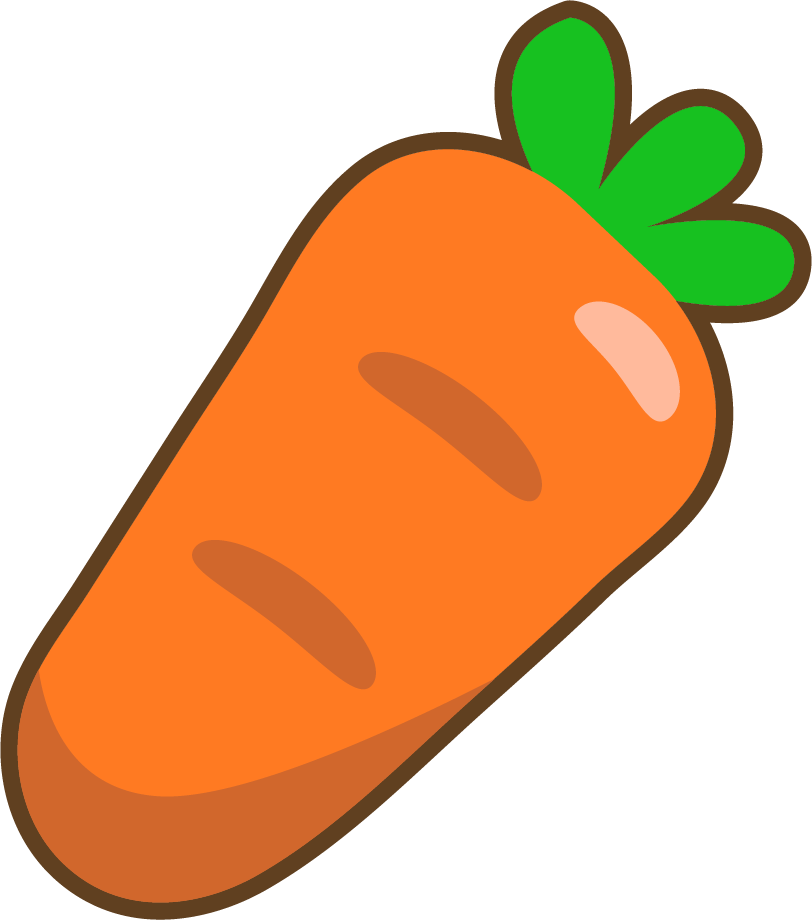 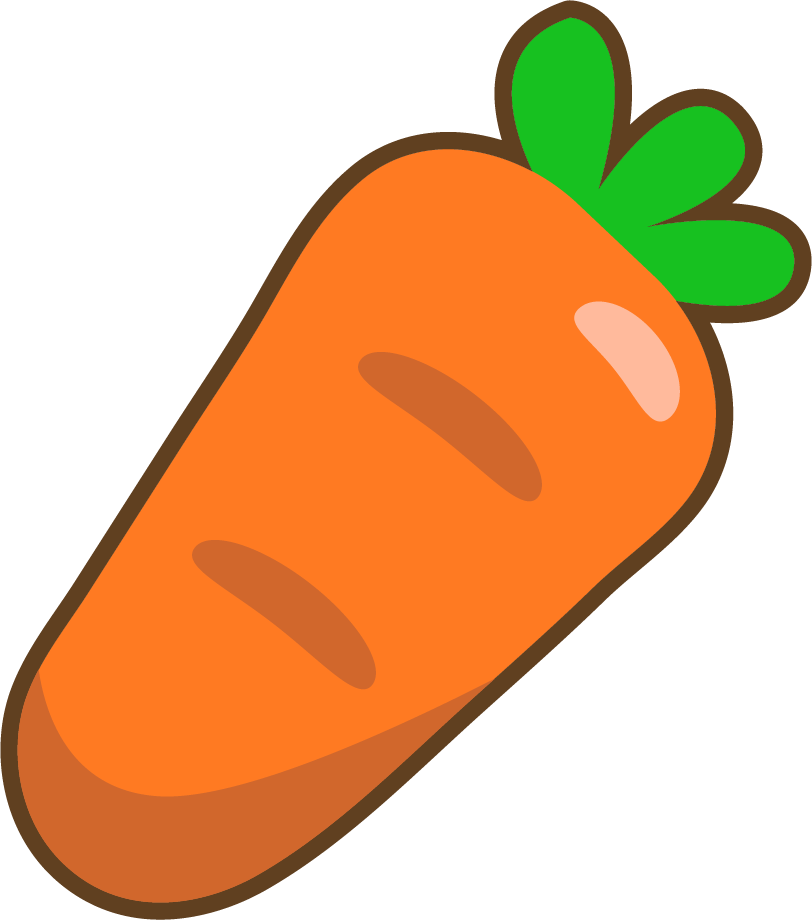 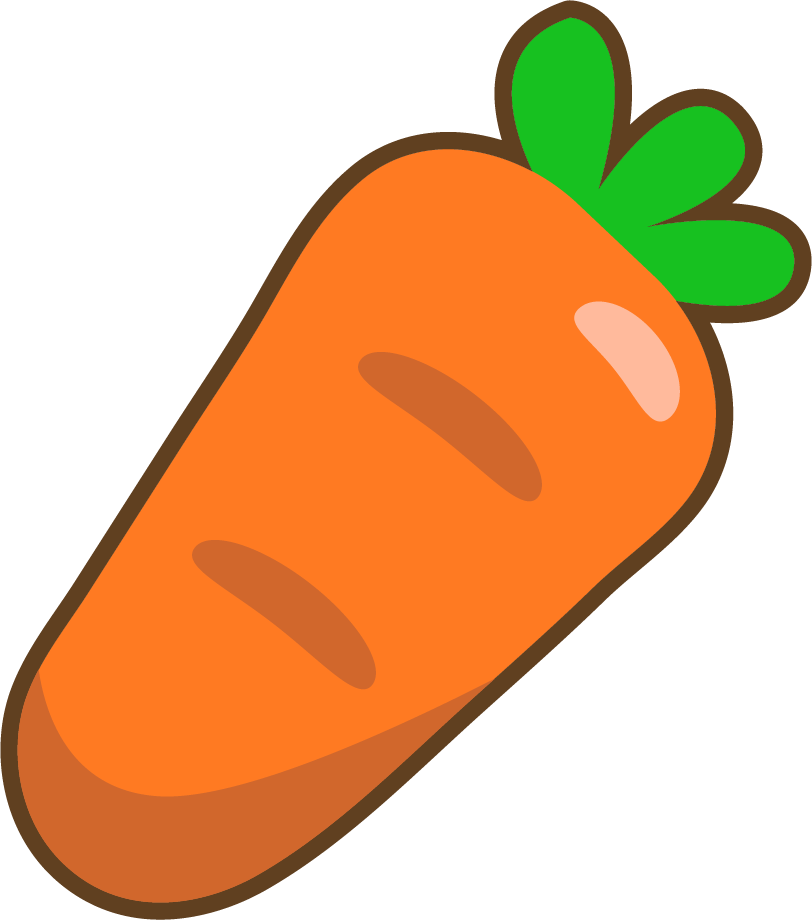 Bar Modelling:
Number Sentences:
129 leftover
Rudolph
344
344
Originally, Santa had _____ carrots.
© EdShed, 2020-
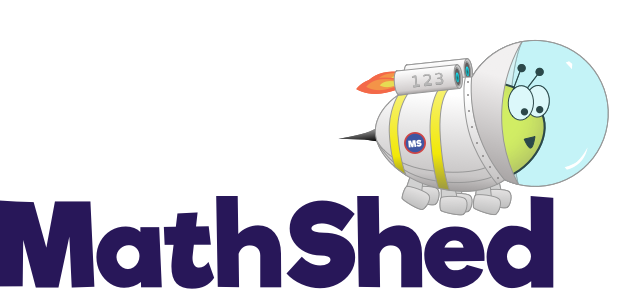 Challenge 4:
Festive Problems | 3rd December
Jamal buys 2 candy canes and 3 gingerbread.
He spends $11.50 in total. 
A gingerbread costs $1.05 more than a candy cane. 
How much does a gingerbread cost?
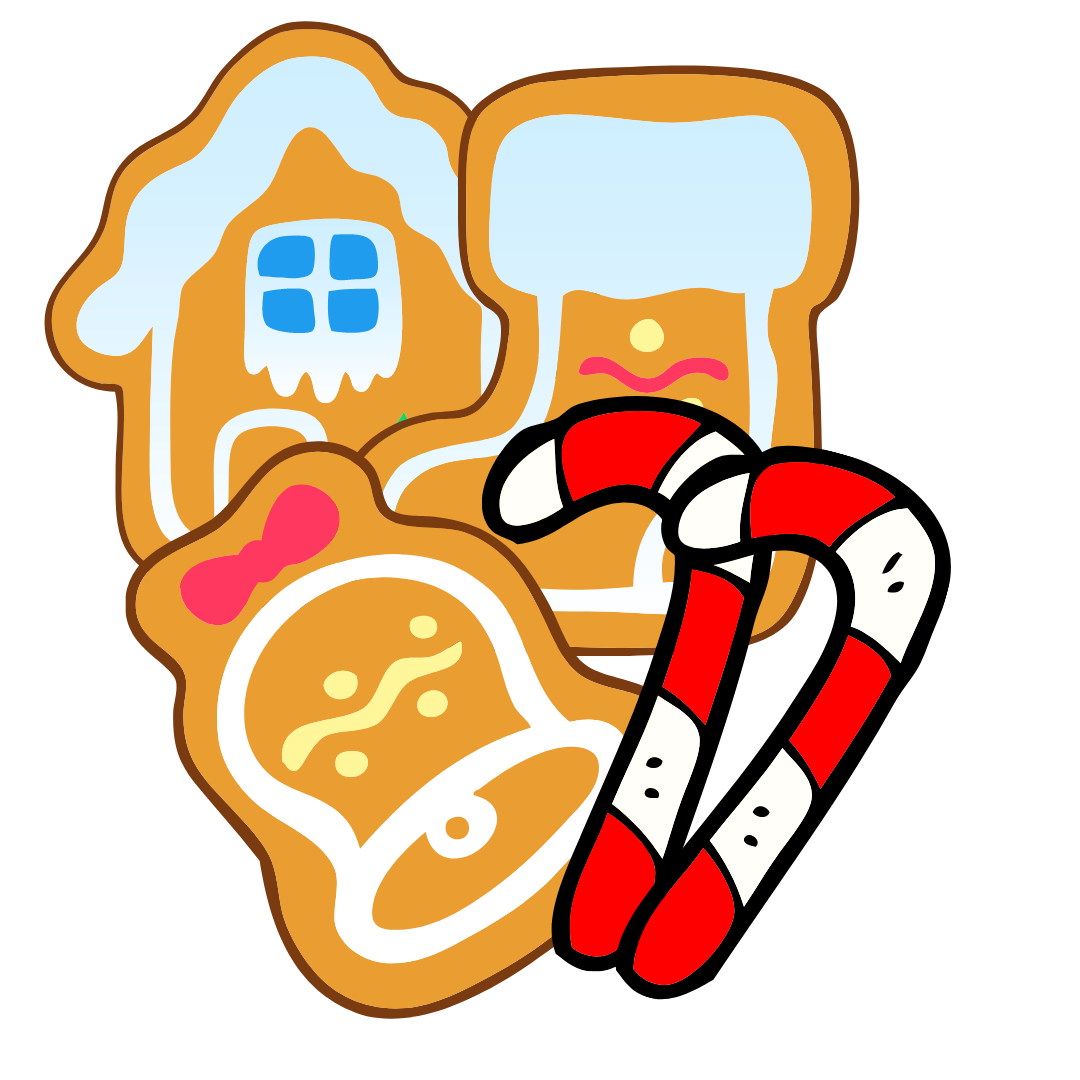 Bar Modelling:
Number Sentences:
© EdShed, 2020-
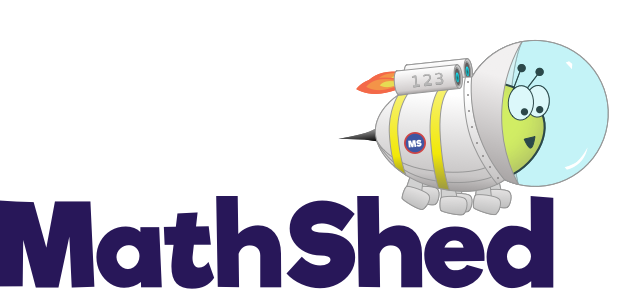 Challenge 4:
Festive Problems | 3rd December
Jamal buys 2 candy canes and 3 gingerbread.
He spends $11.50 in total. 
A gingerbread costs $1.05 more than a candy cane. 
How much does a gingerbread cost?
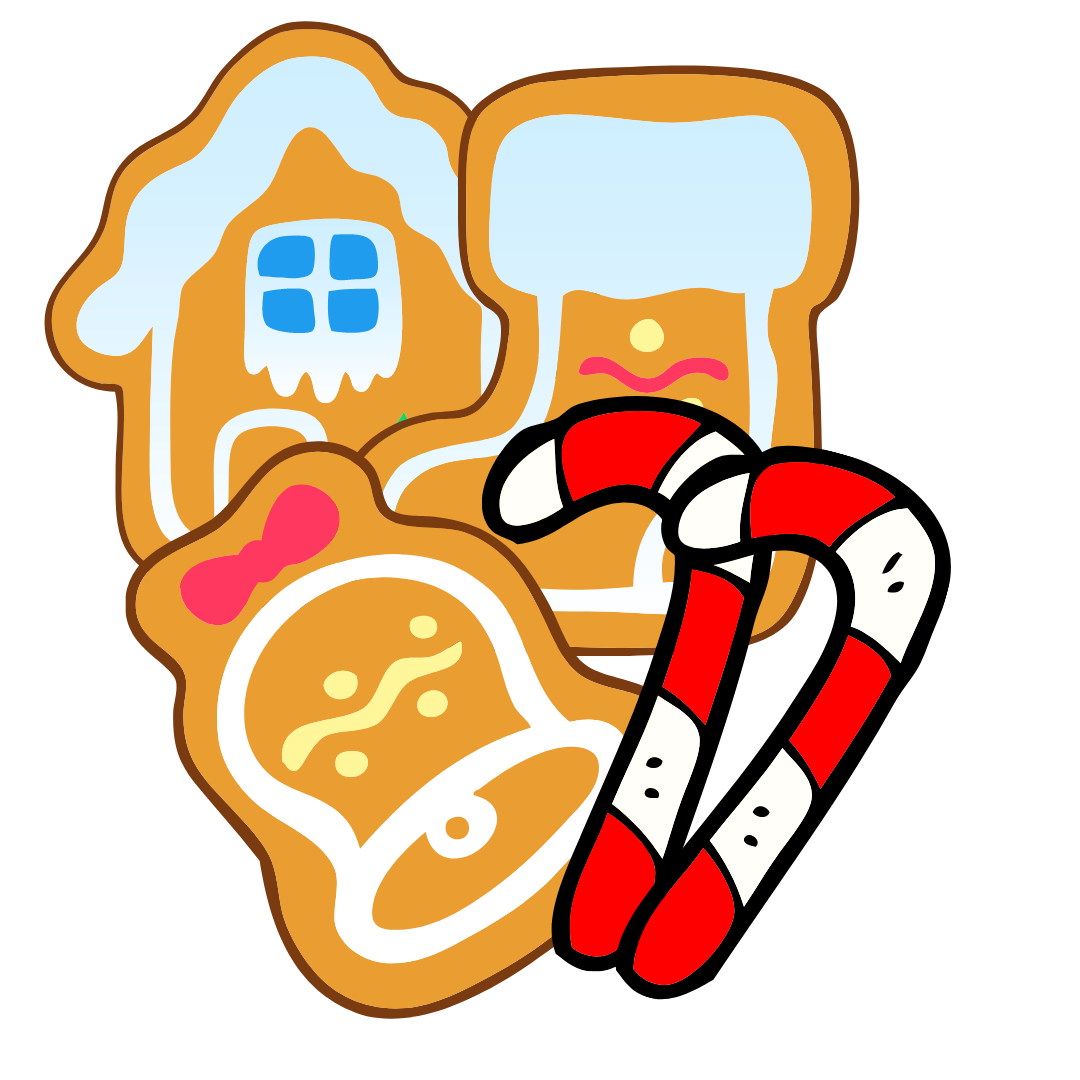 Bar Modelling:
Number Sentences:
$1.67
$1.67
candy cane
$11.50
$8.35
$1.67
$1.67
$1.67
$1.05
$1.05
$1.05
gingerbread
$2.72
?
2.72
A gingerbread costs $______.
© EdShed, 2020-